Webinar 20/4
Ny brugeradministration
Samme stabile løsning
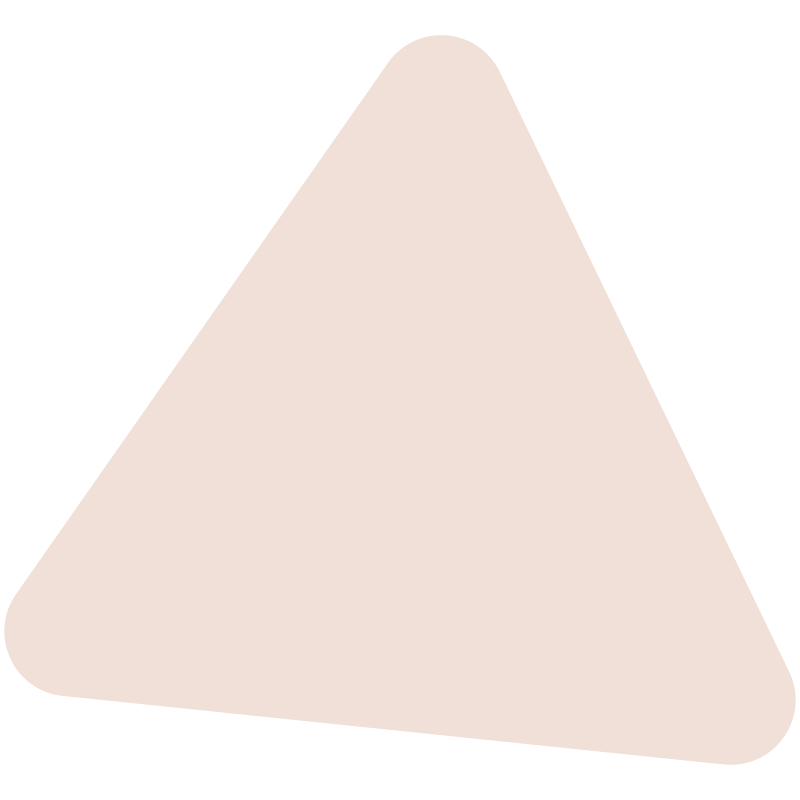 Efter webinaret vil I få
Tilsendt en videooptagelse af webinaret, så I kan gense det
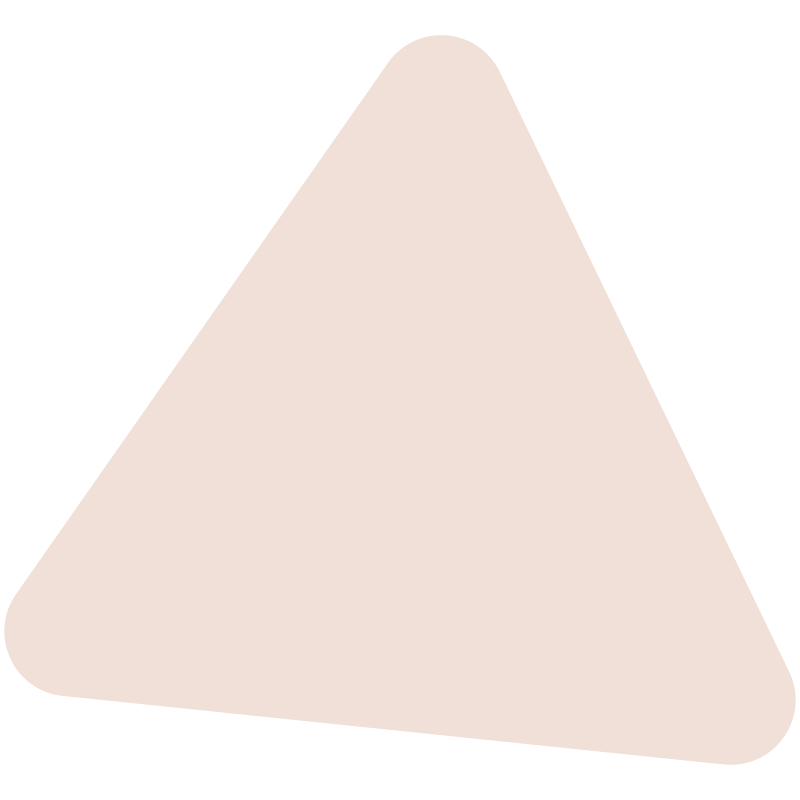 Mulighed for at downloade slideshowet
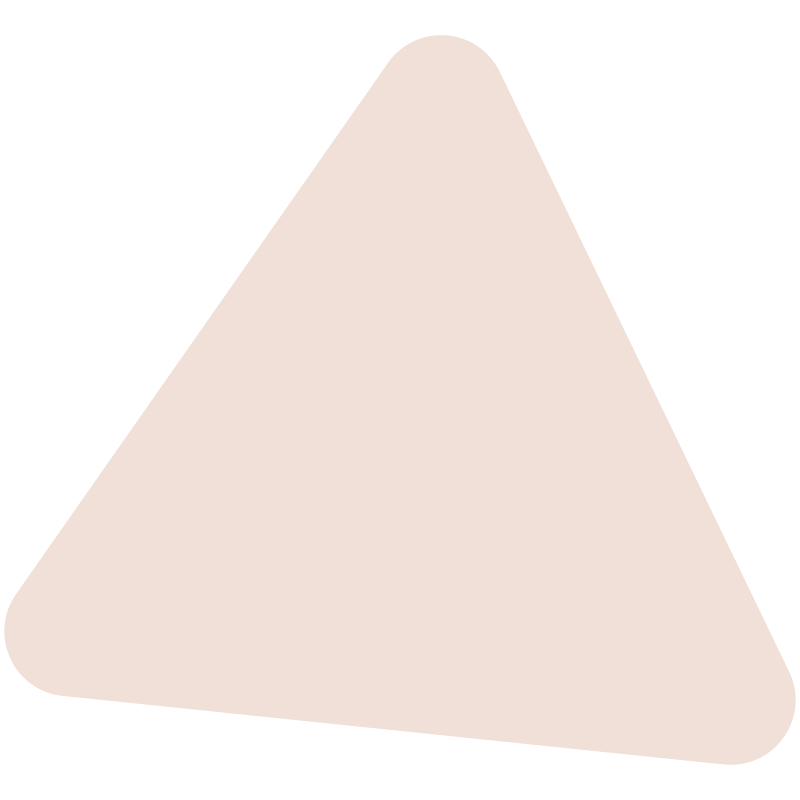 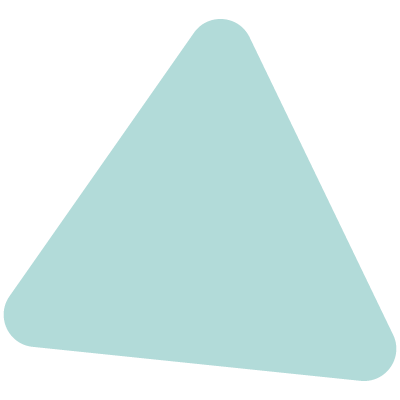 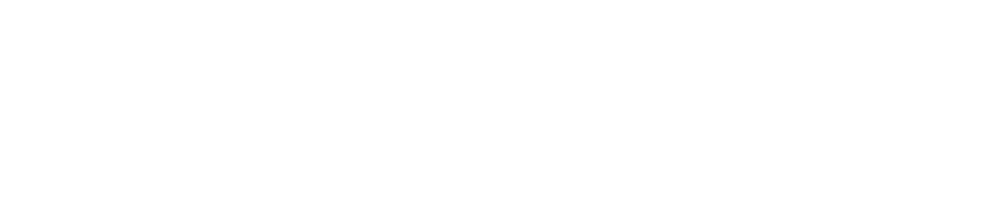 Agenda
Hovedårsager bag den nye ændring

Ændringer for mødedeltageren 

Oprettelsesflow for ny mødedeltager 

Administration af brugere
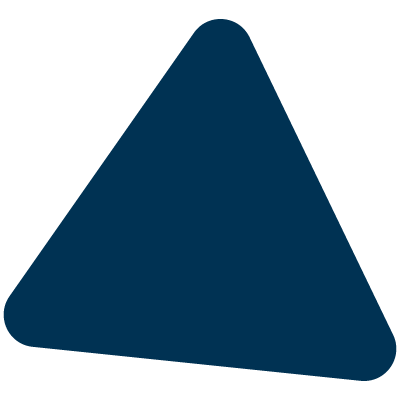 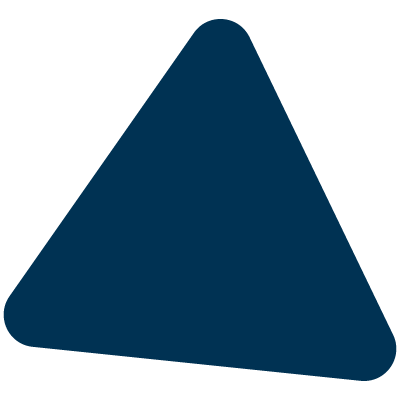 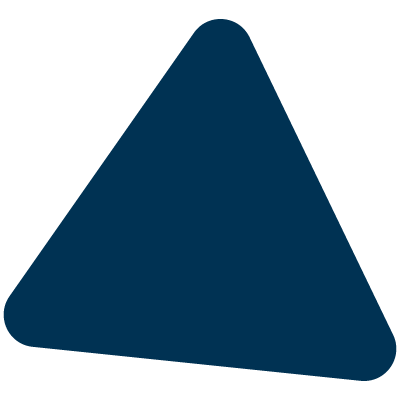 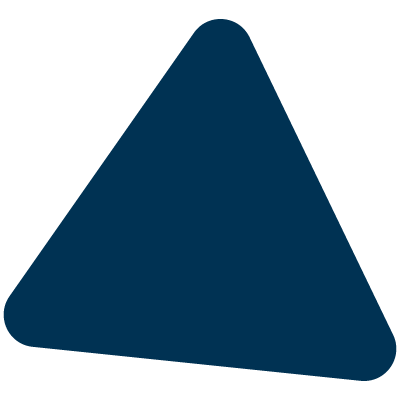 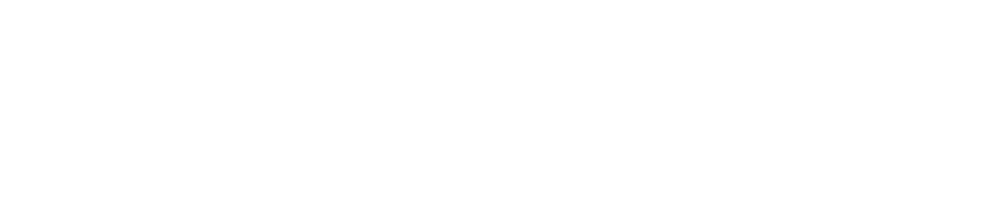 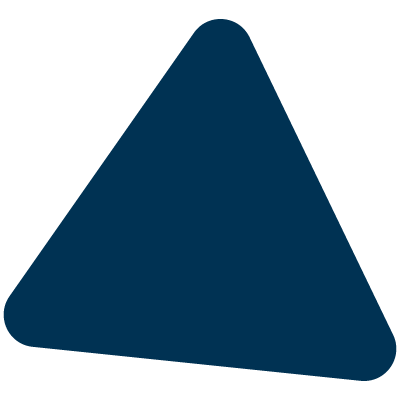 Hvorfor gennemfører vi denne opdatering?
Kundens behov
Sammenhæng
Fremtiden
Ved at ændre til den nye login- og brugeradministration vil vi kunne understøtte flere login-muligheder ud fra jeres behov
Der bliver skabt mere sammenhæng mellem vores forskellige løsninger i mødesuiten
Ved at foretage ændringen vil vores dygtige udviklere også fremtidssikre koden, som selve løsningen er bygget på, hvilket skaber fremtidsmæssig stabilitet
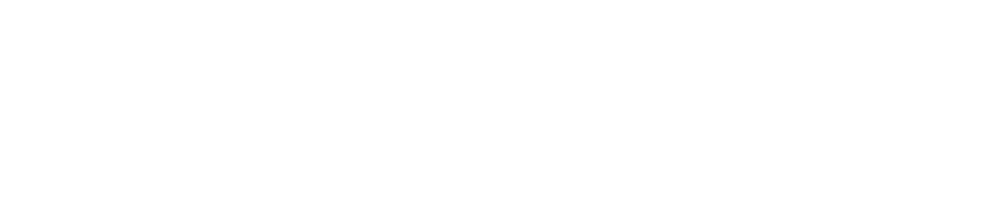 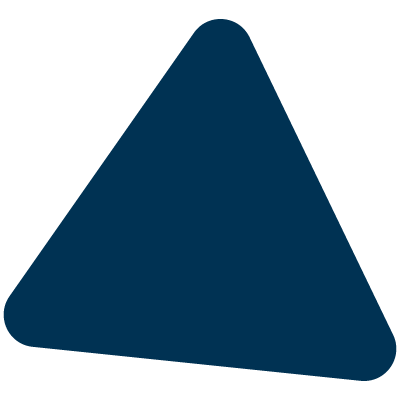 Login for mødedeltagere
Med eller uden AD
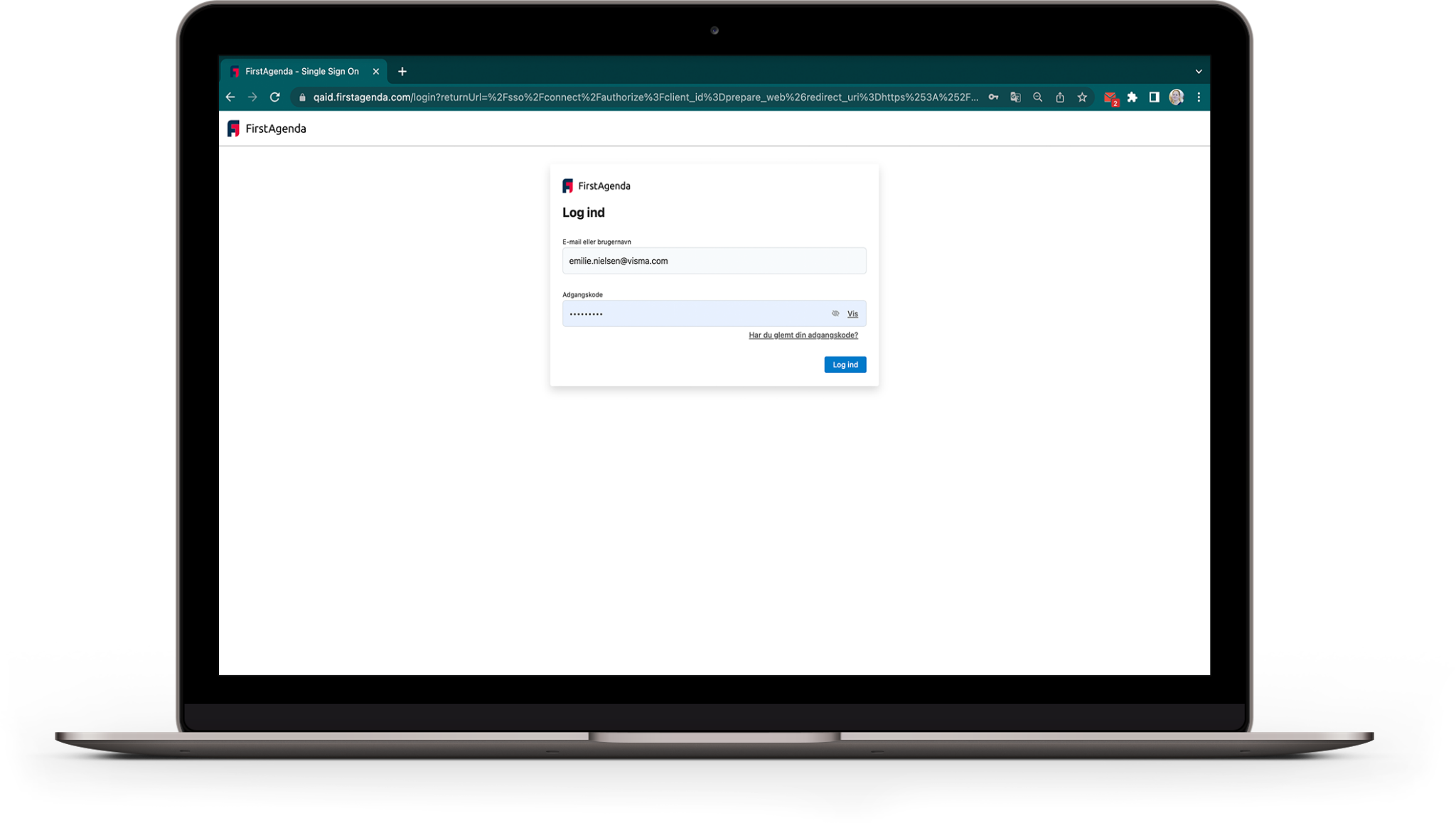 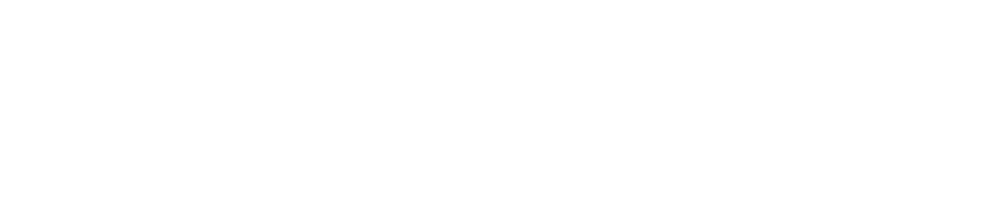 Login for mødedeltagere
Både med og uden AD
I logger fortsat ind på web.firstagenda.com,  web.firstagenda.eu eller app.agendalive.dk
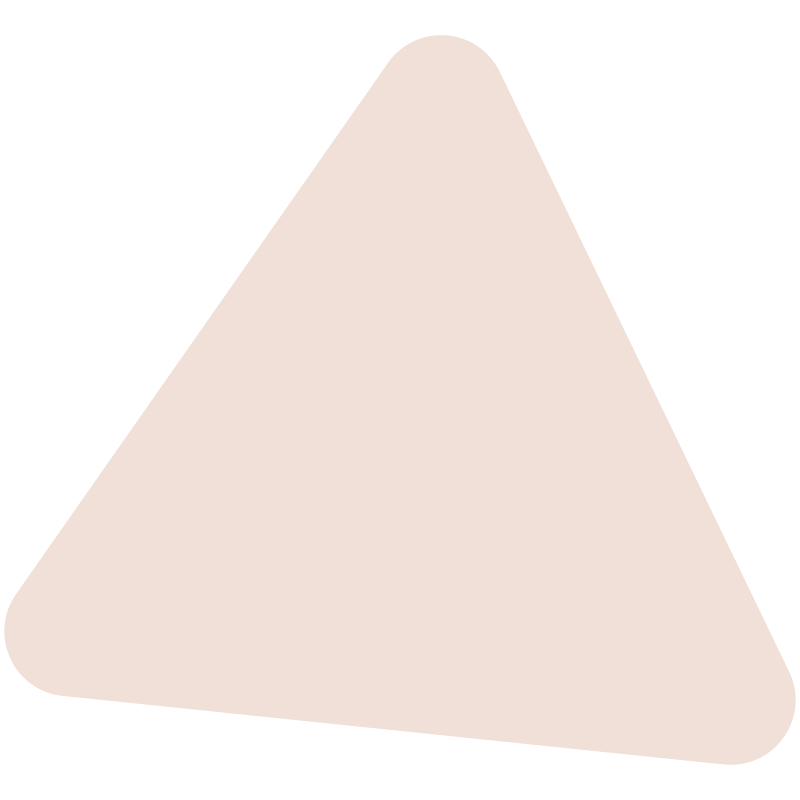 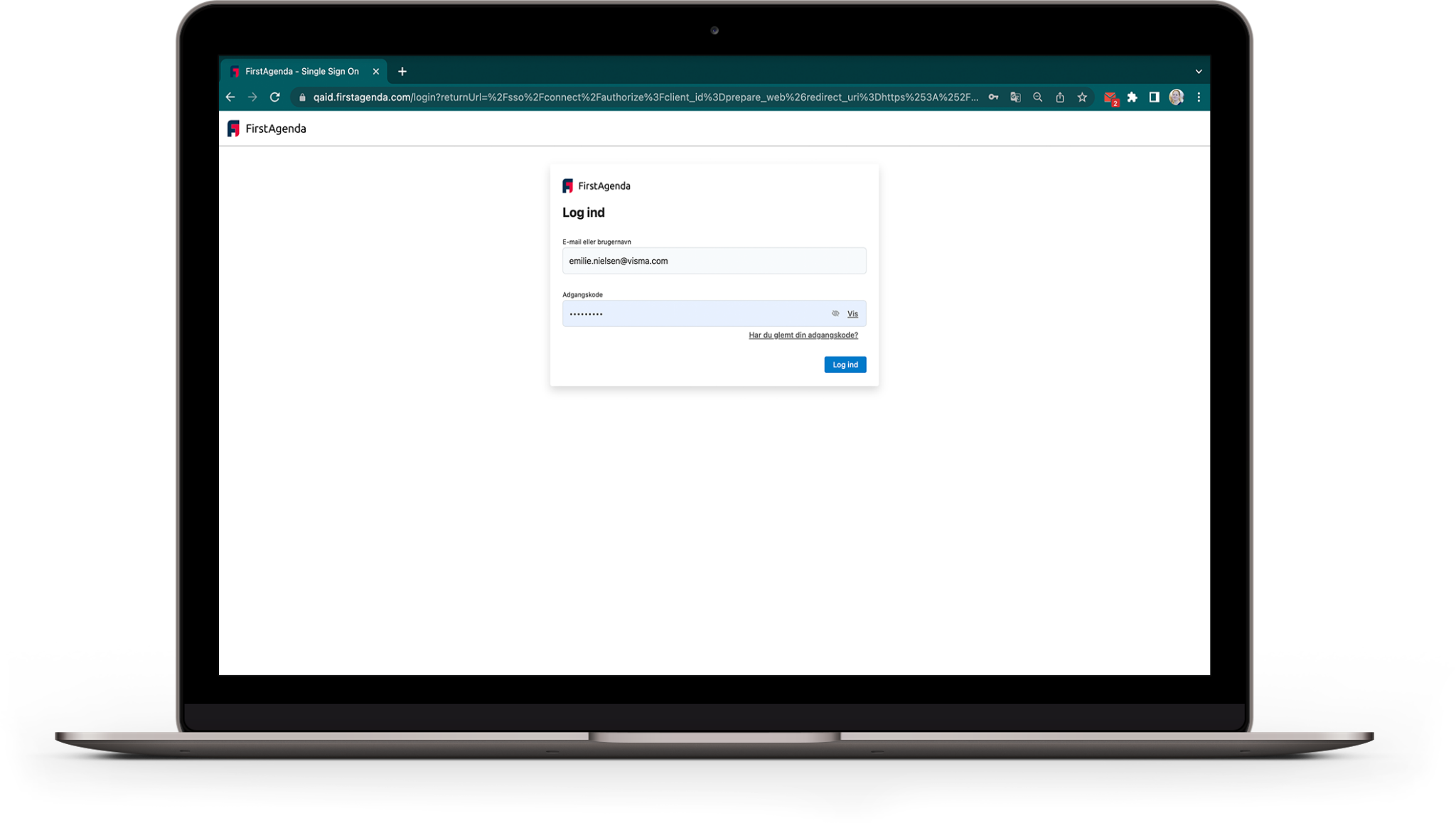 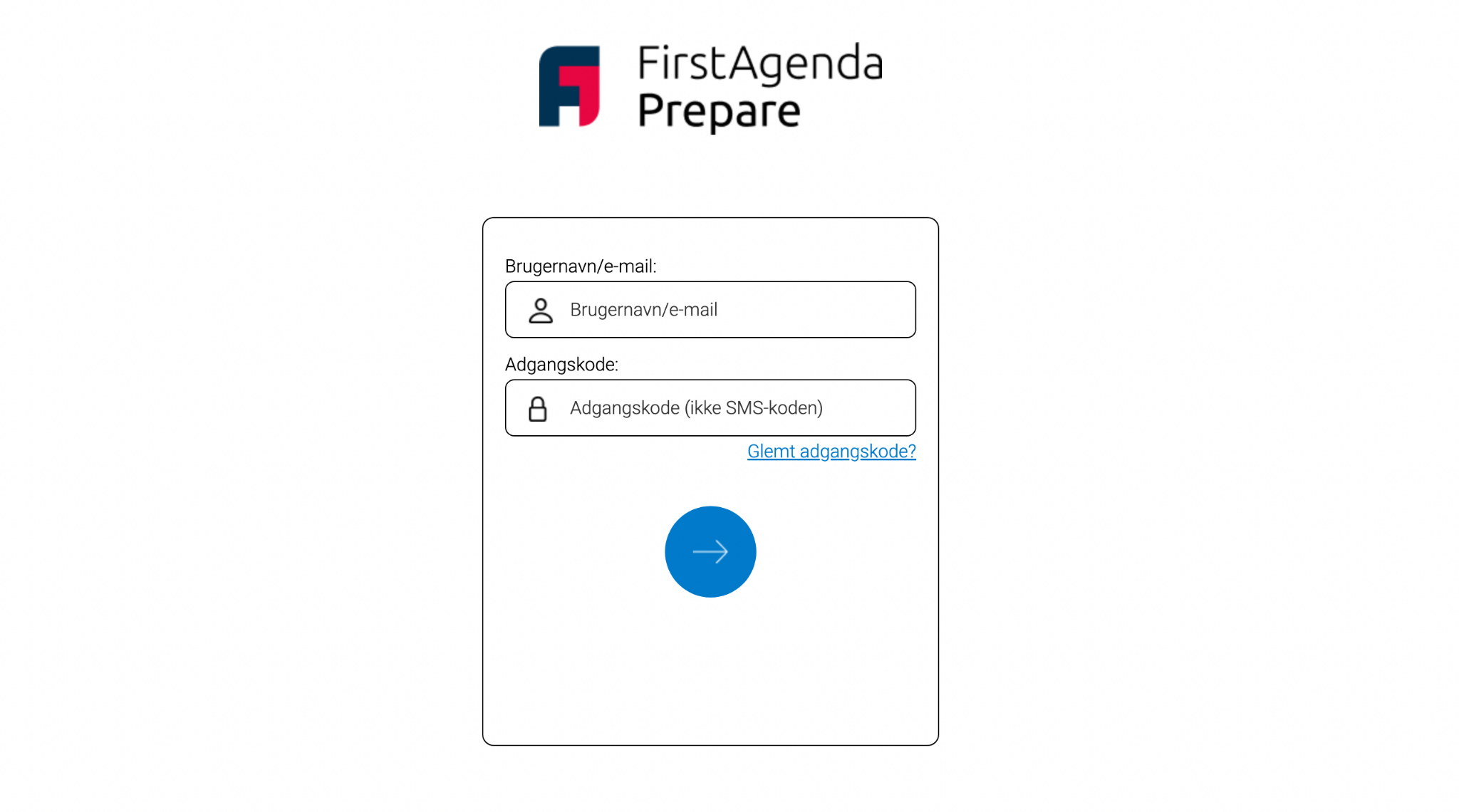 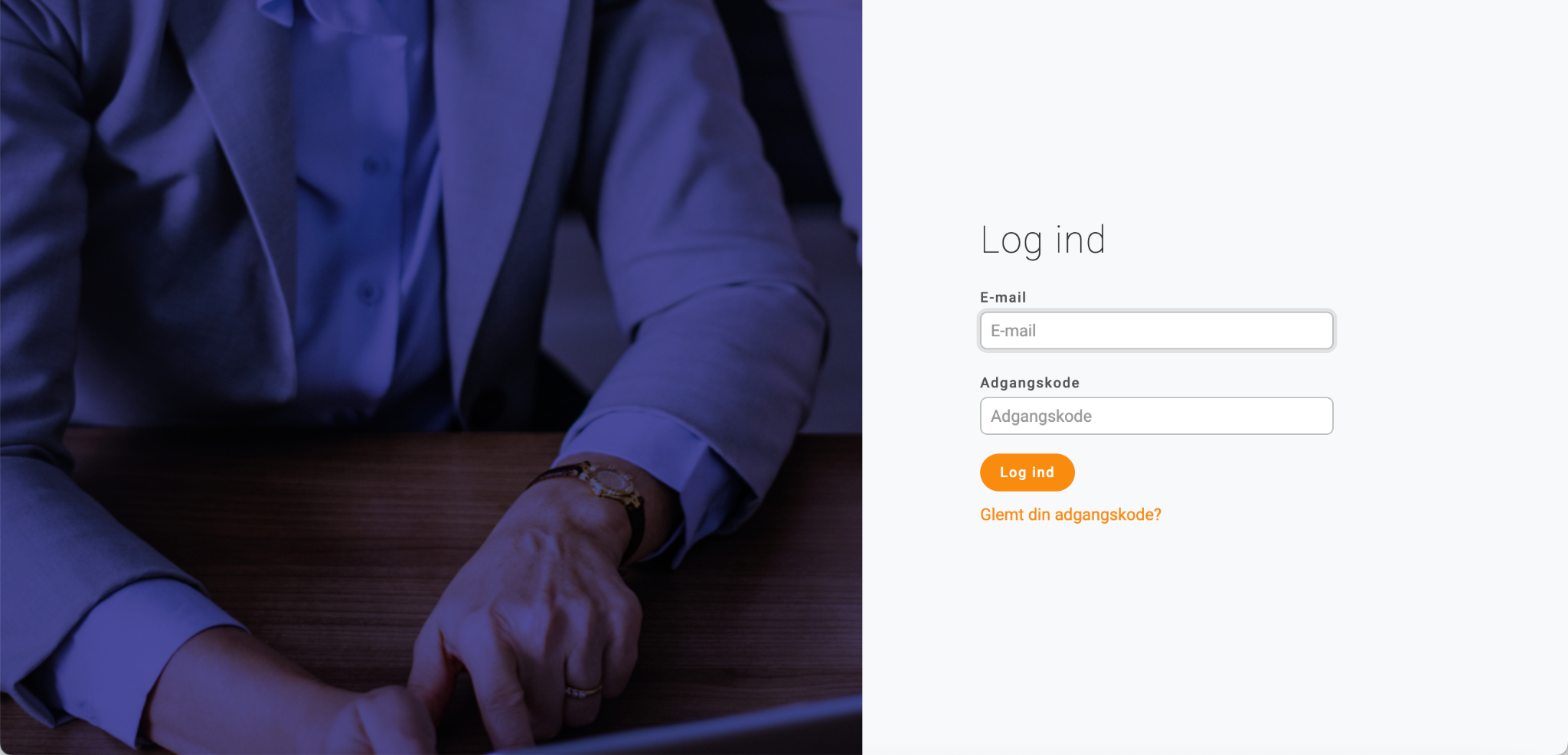 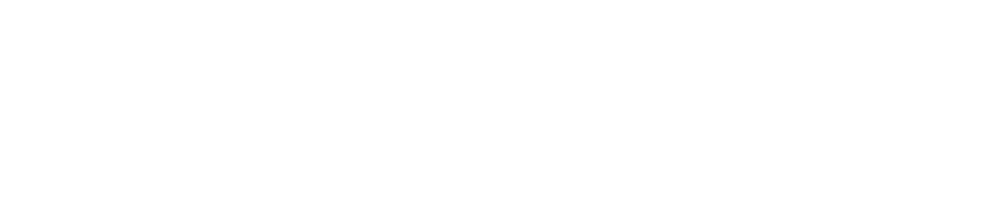 Login for mødedeltagere
Både med og uden AD
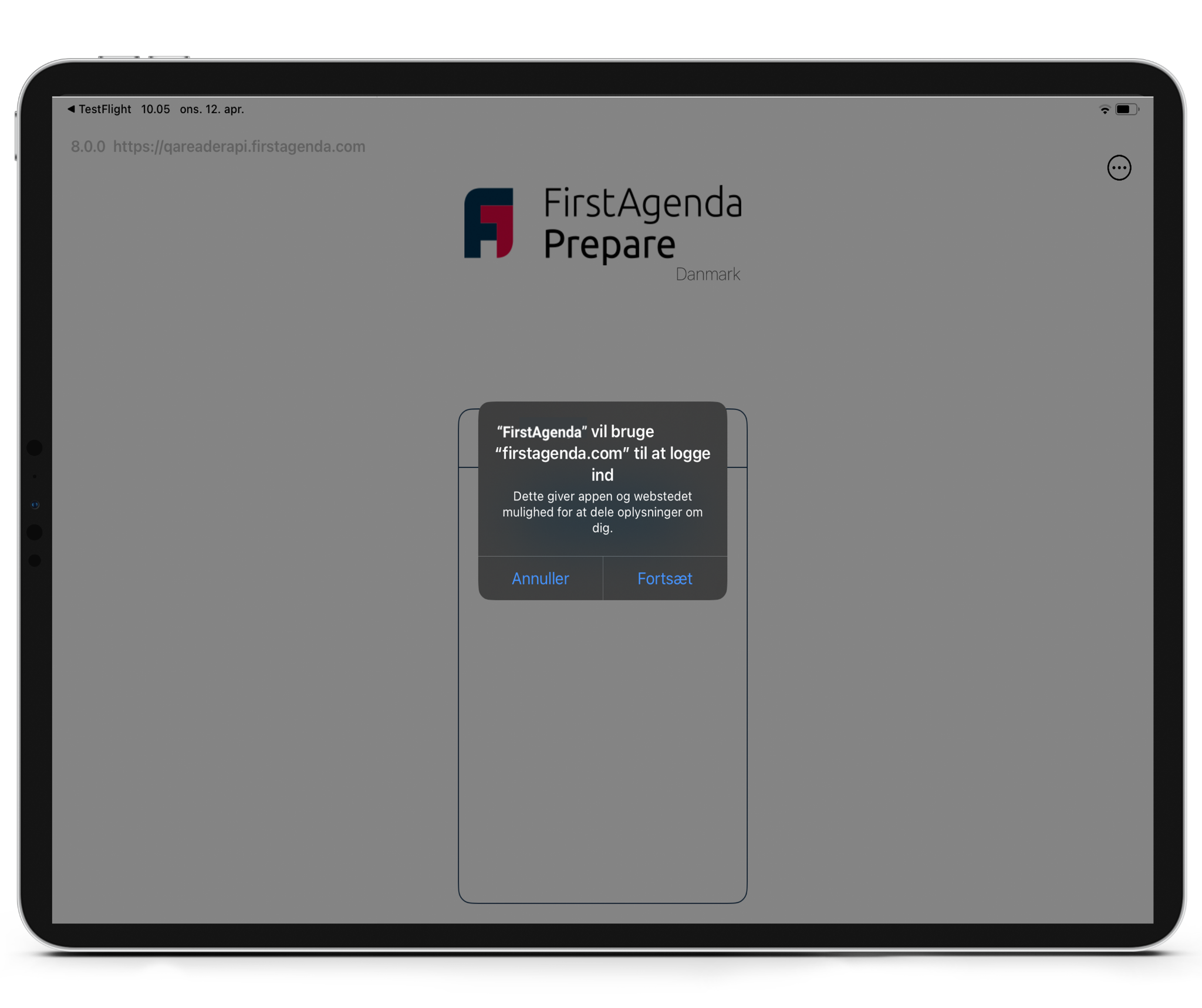 Man logger fortsat ind i appen 
Herefter får man en lille ekstra notifikation, hvor man skal godkende login
Samme godkendelsesnotifikation vil komme frem, når du skifter organisation
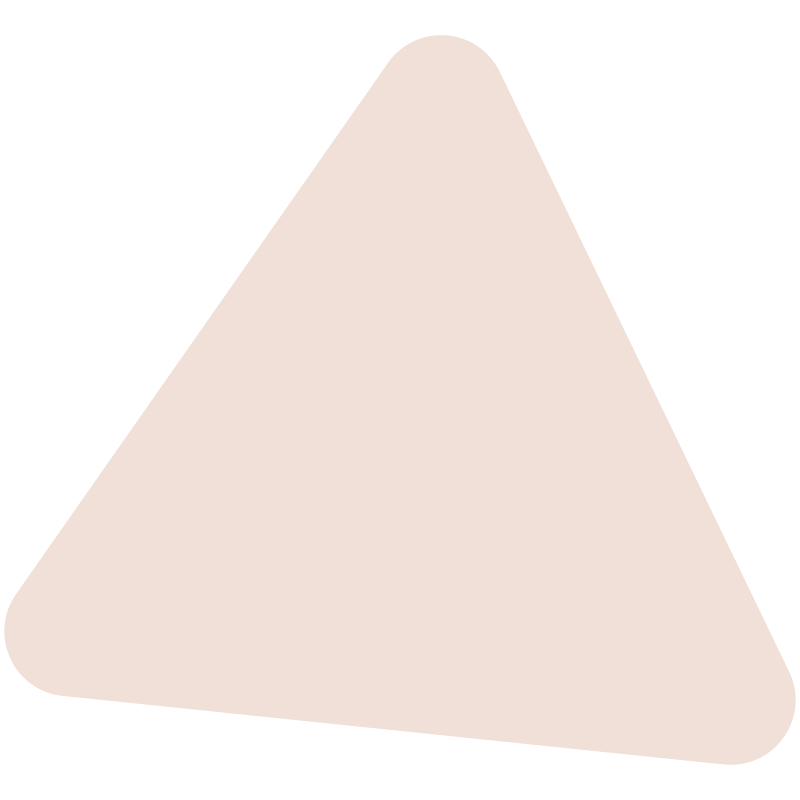 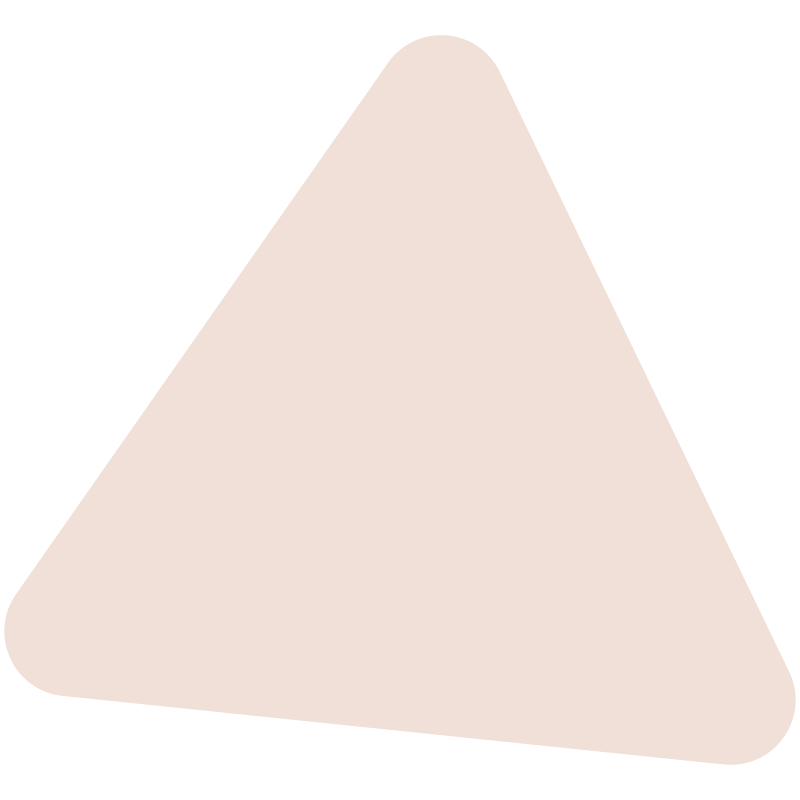 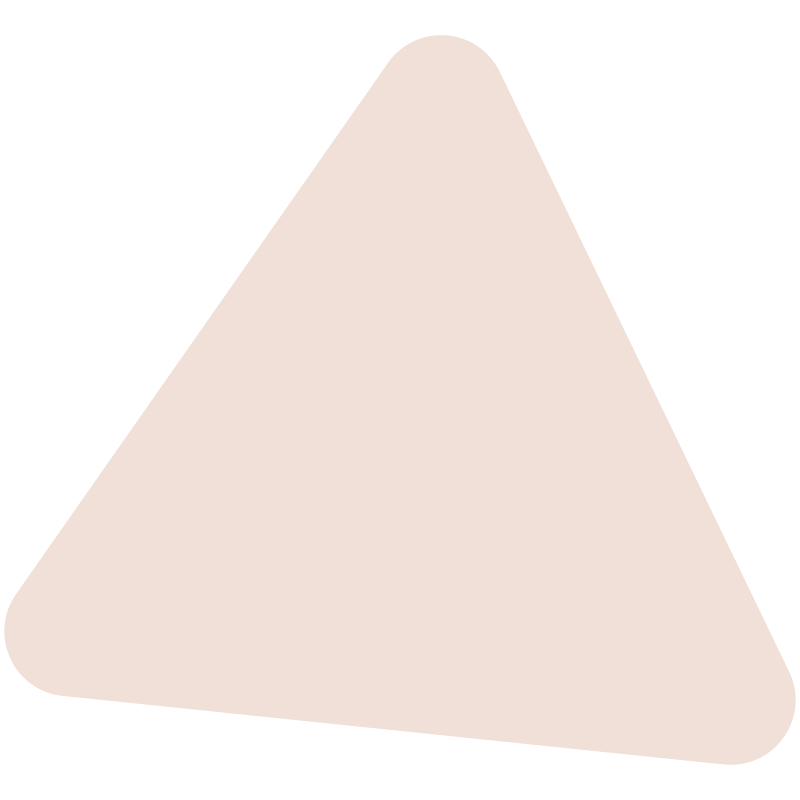 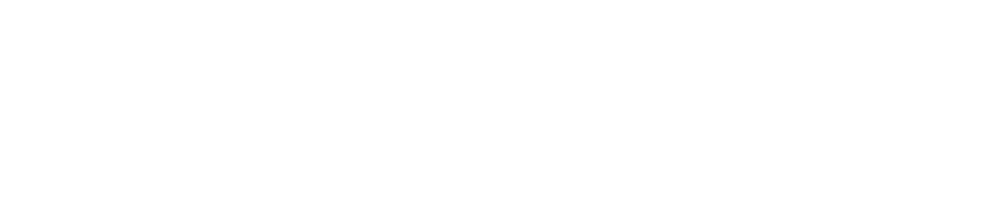 Login for mødedeltagere
Med AD
Undtaget AD
Brugere der er undtaget AD, kan nu bruge deres AD-mail som brugernavn.
Når de indstaster AD-mailen som brugernavn, skal de skrive en selvvalgt adgangskode
Adgangskoden forsvinder efter indtastning af AD-mail, og du bliver logget ind
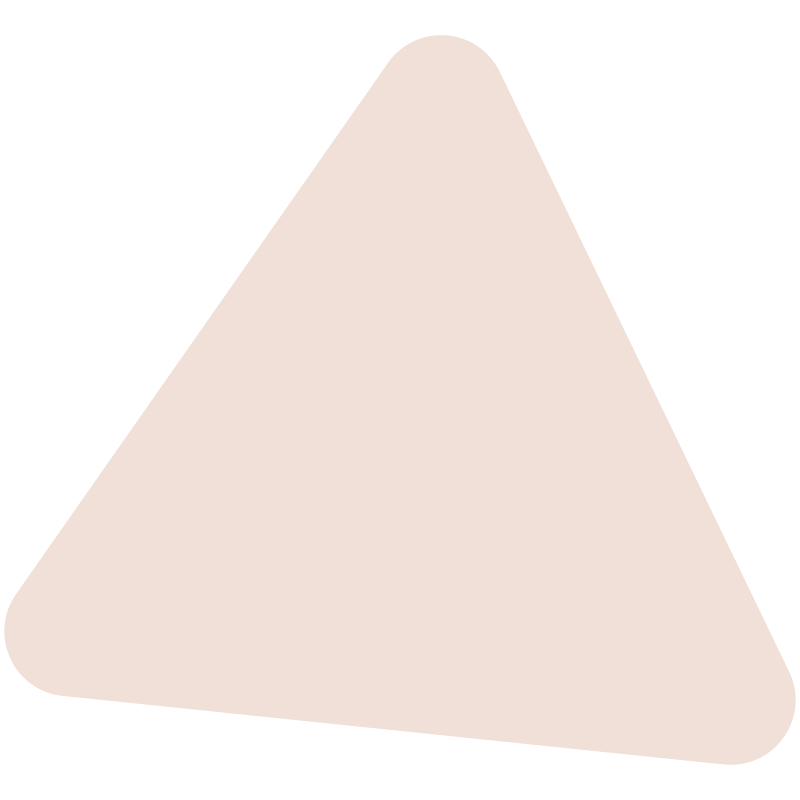 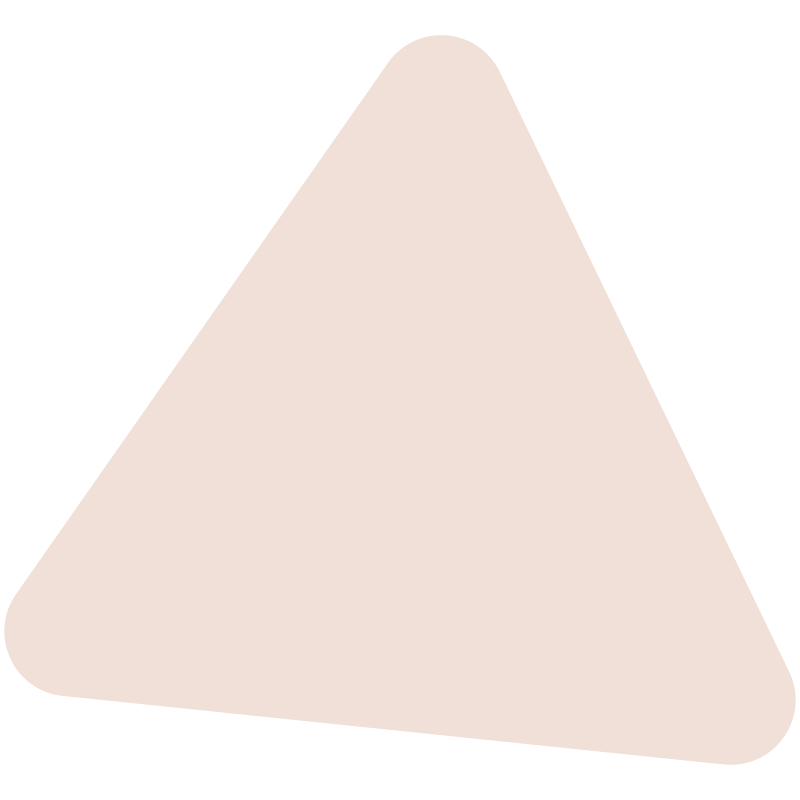 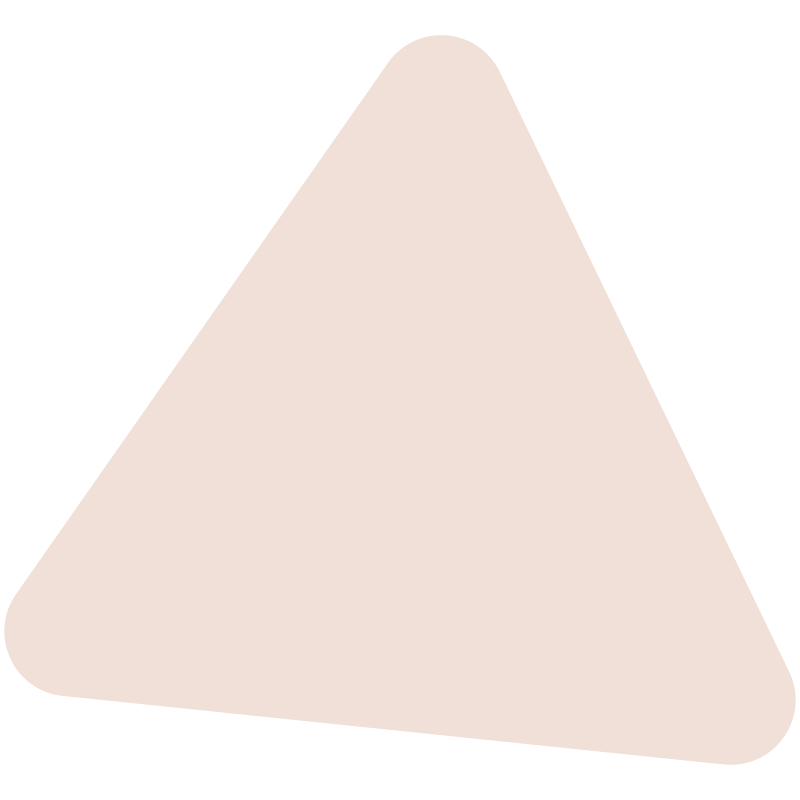 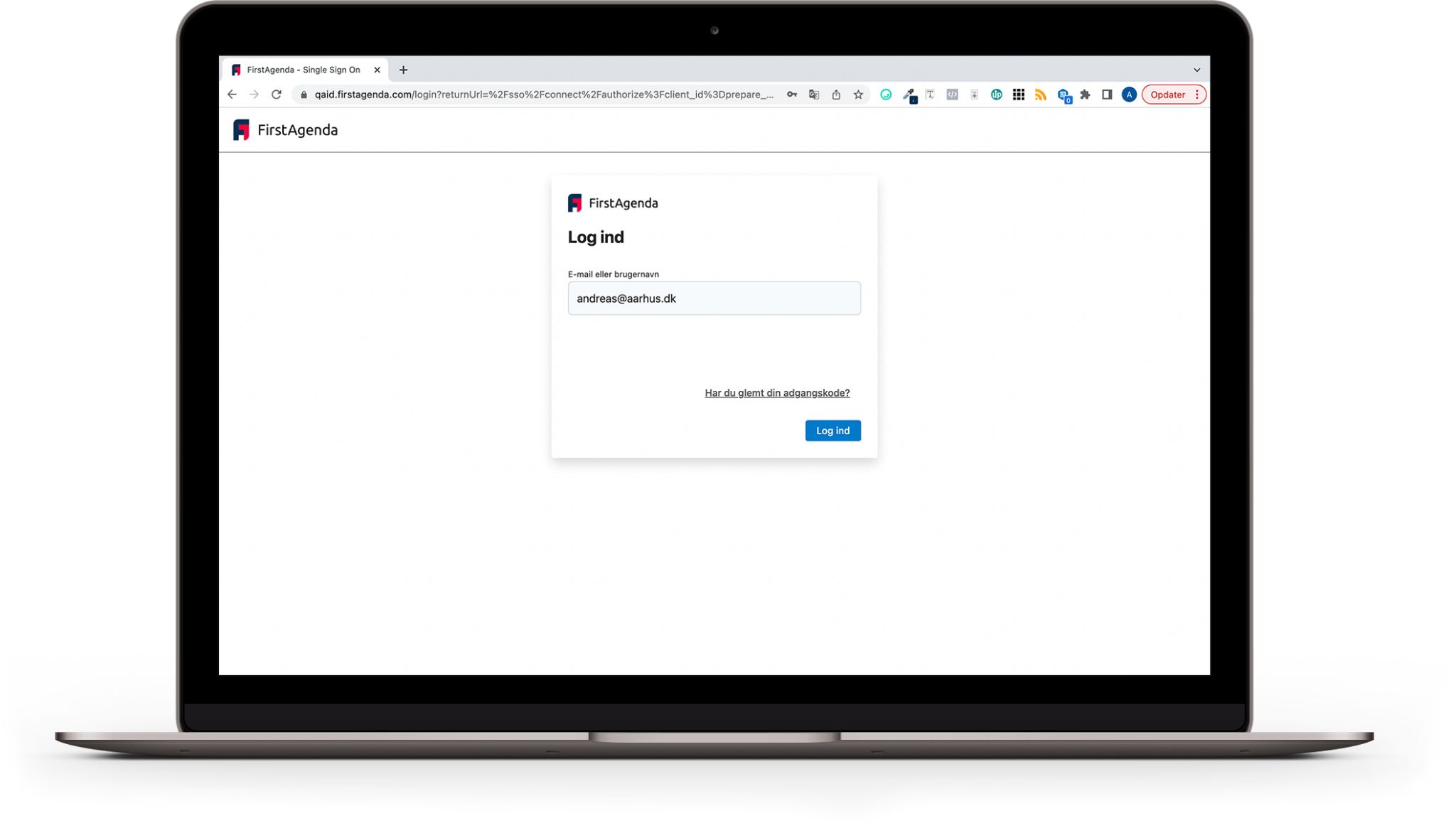 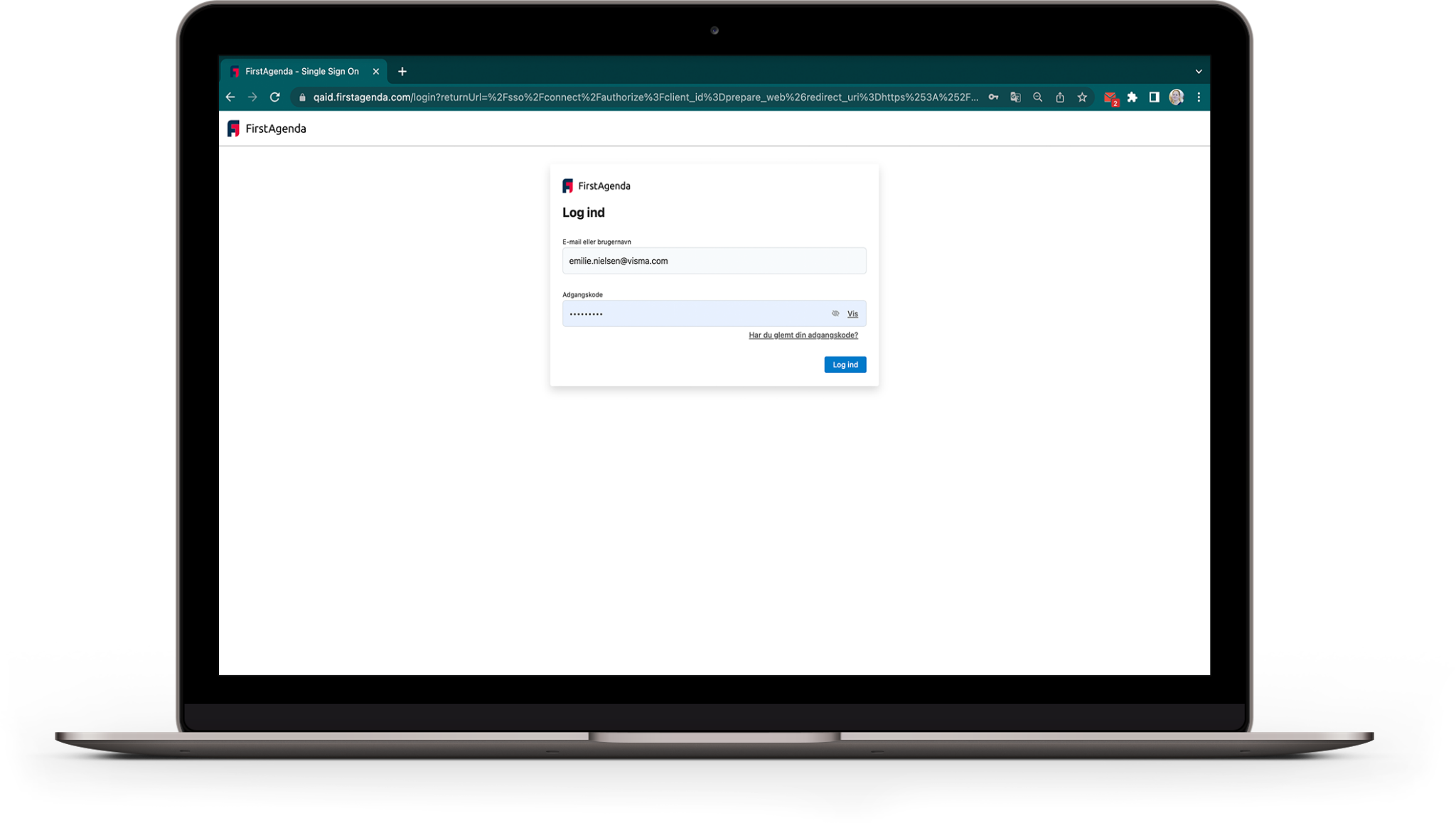 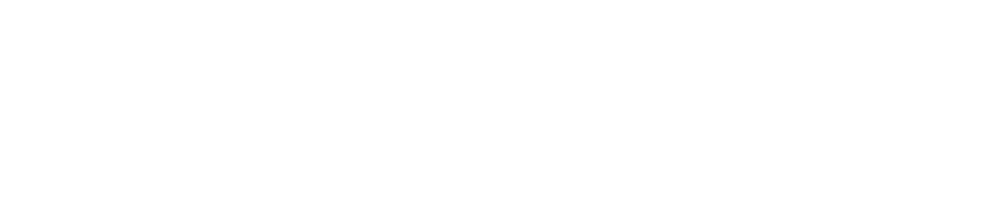 Login for mødedeltagere
Profilindstillinger
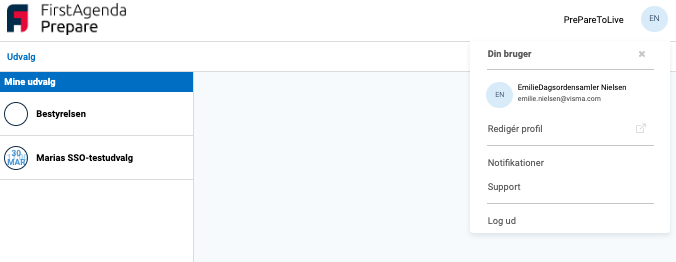 Profilindstillingerne befinder sig i den nye brugeradministration. Her kan man fortsat ændre de samme ting
NYT: Brugeren kan ændre sit brugernavn
NYT: Brugeren kan slå 2-faktor-login til på sin egen bruger, så det gælder for alle de organisationer, som brugeren er medlem af
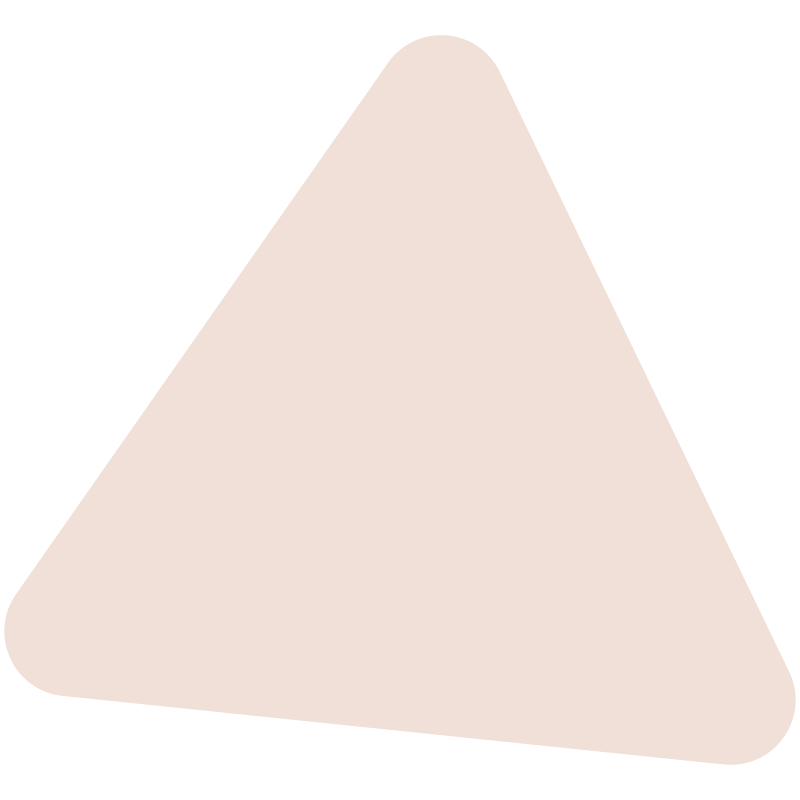 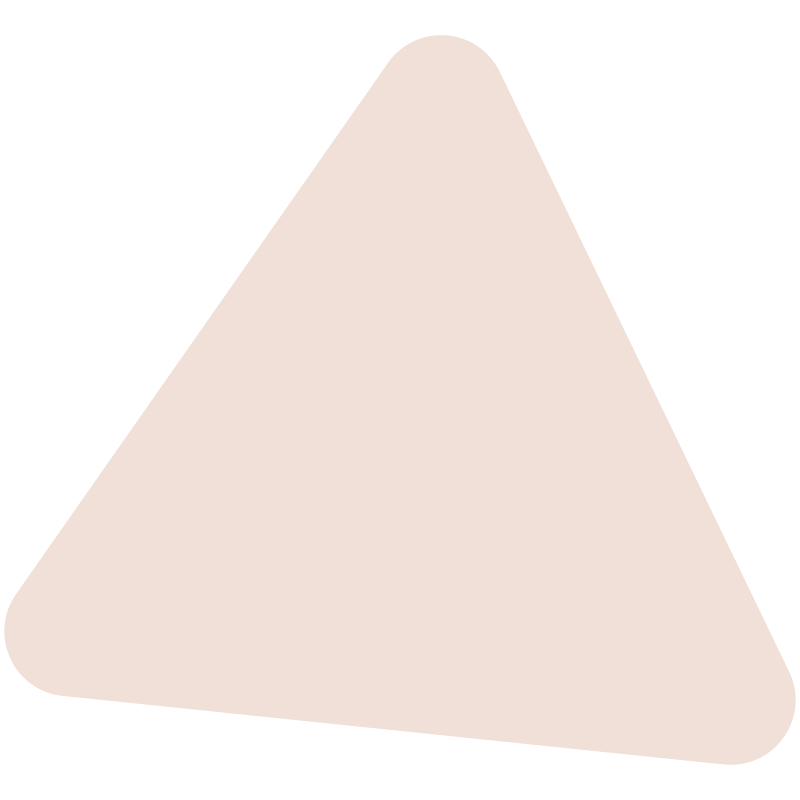 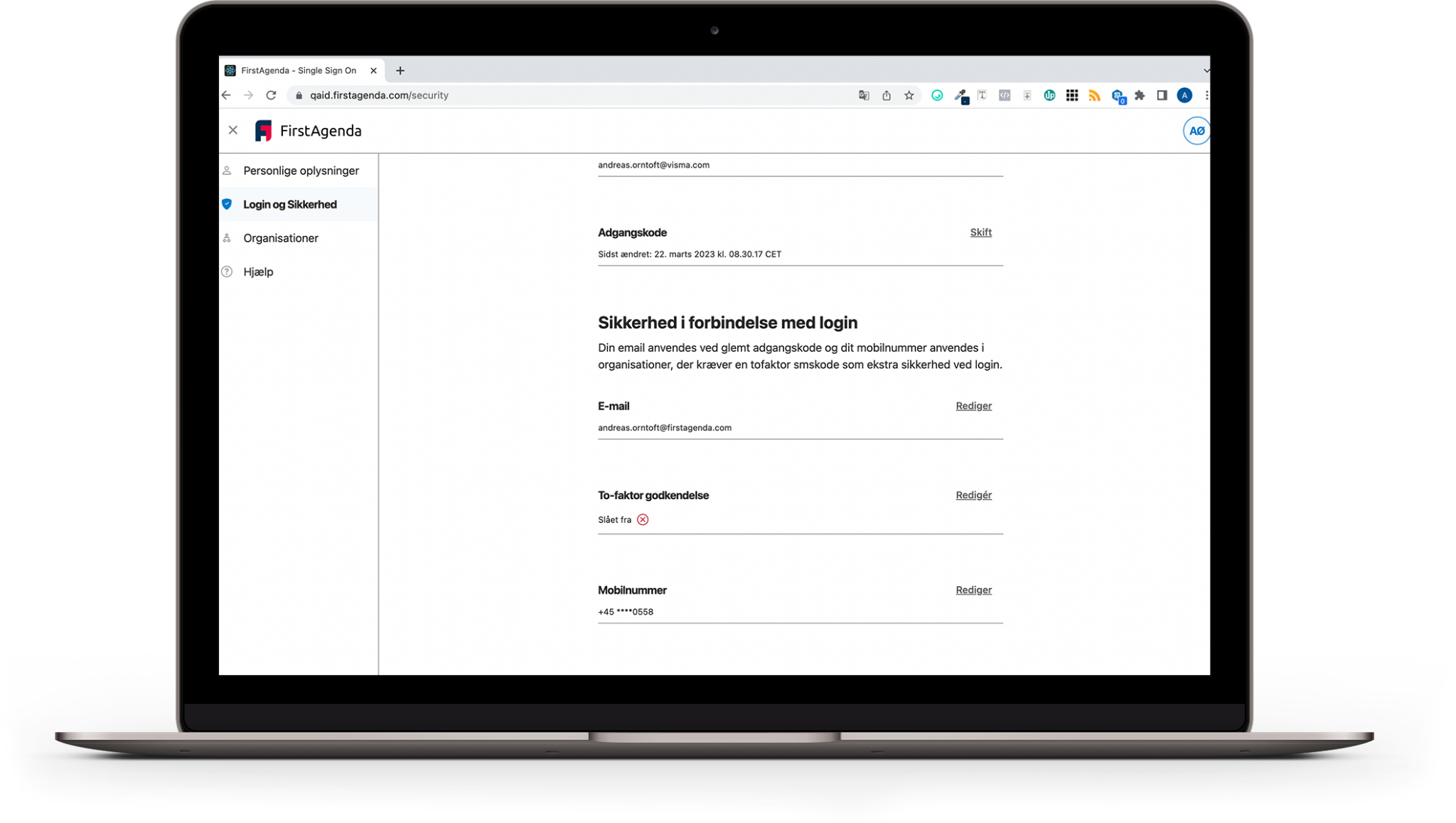 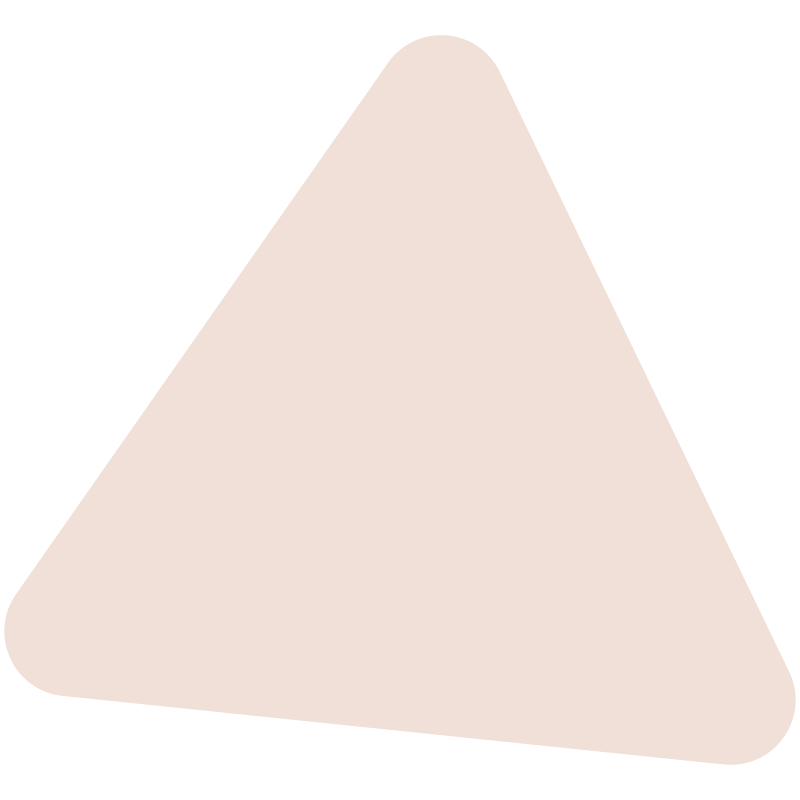 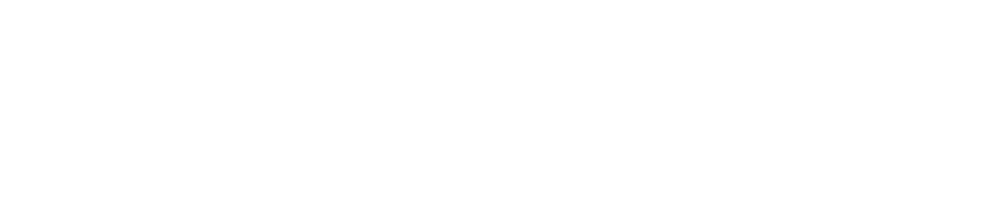 Login for mødedeltagere
Indstillinger i Prepare
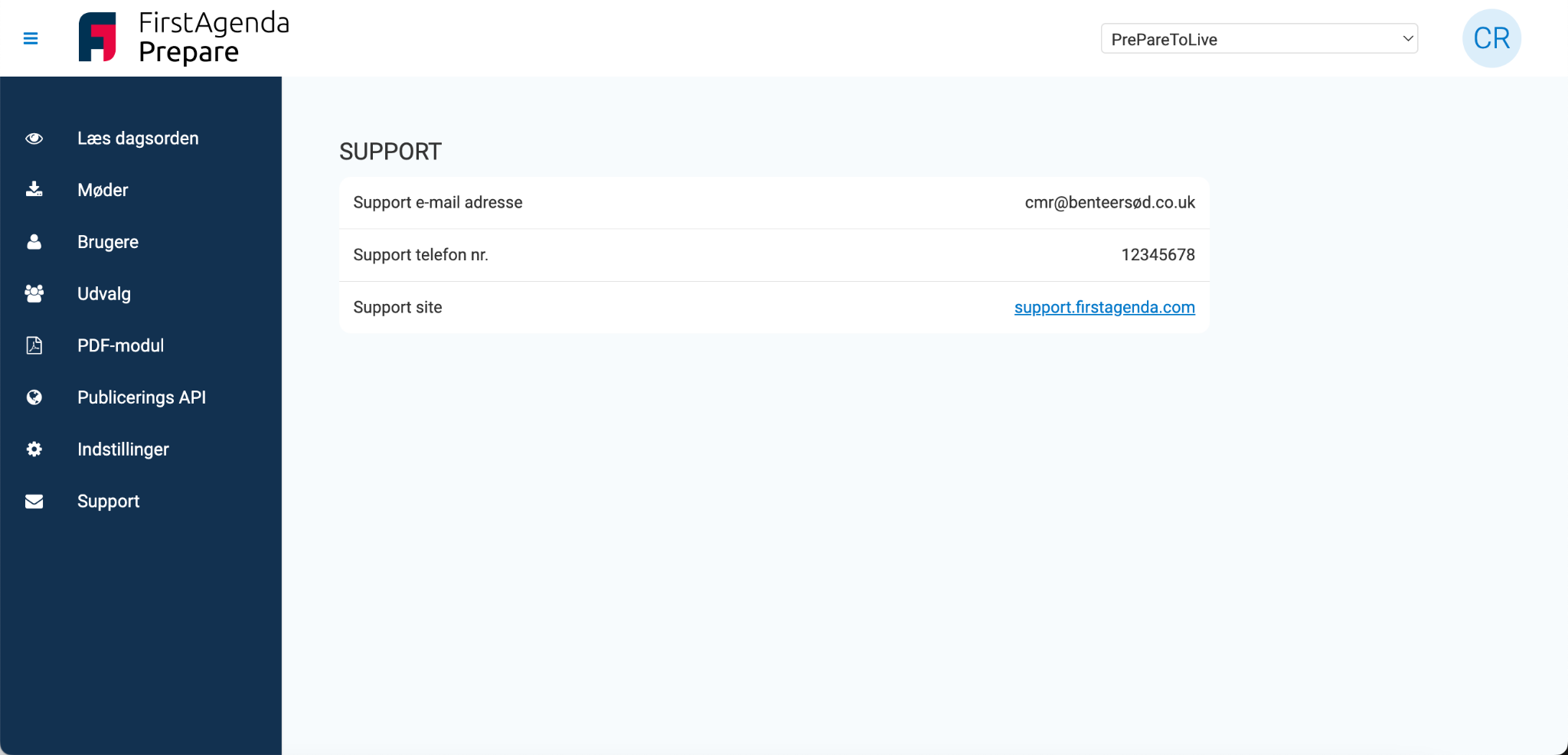 Mulighed for indstilling af mailnotifikationerSupportindstillinger
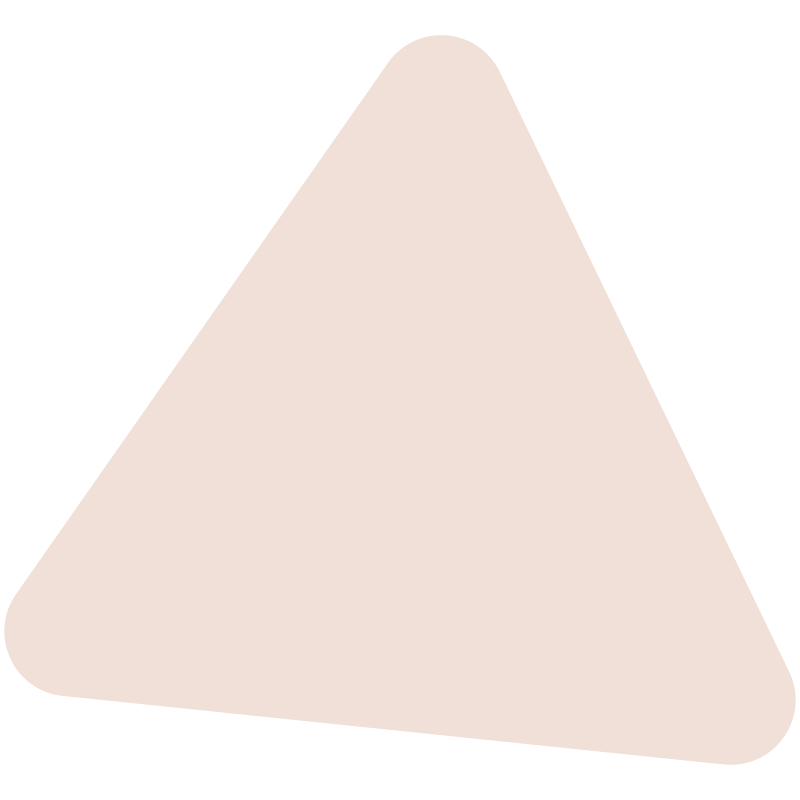 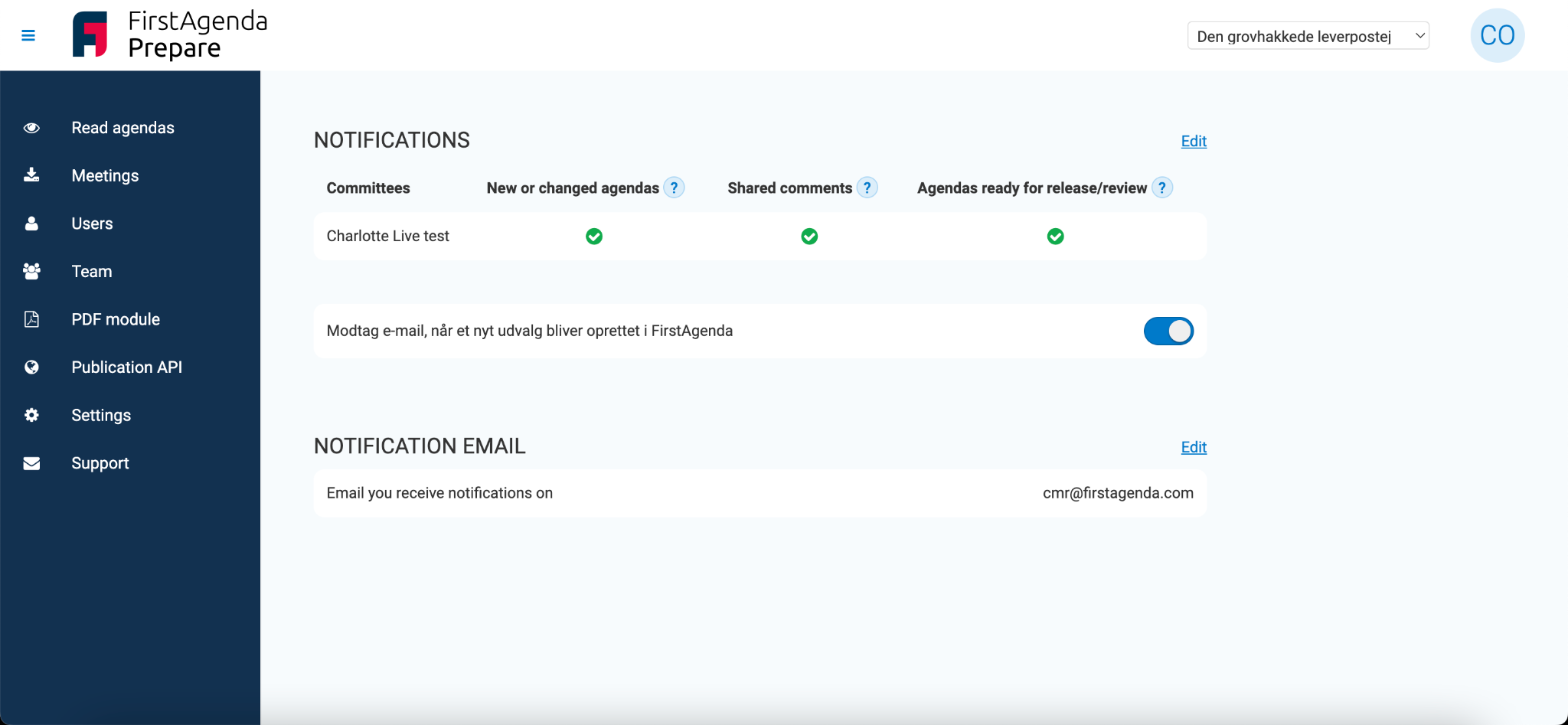 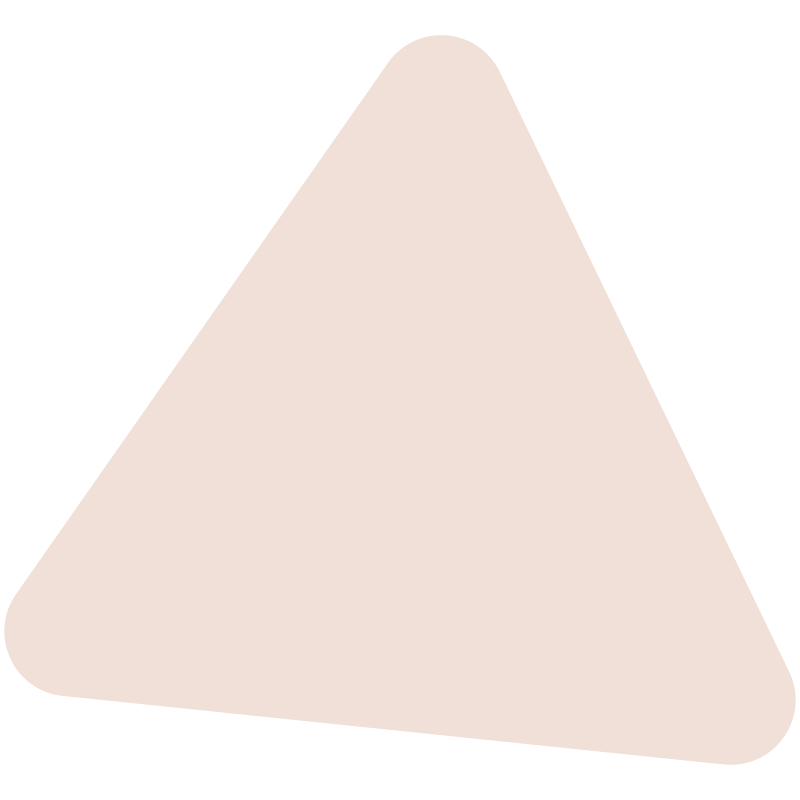 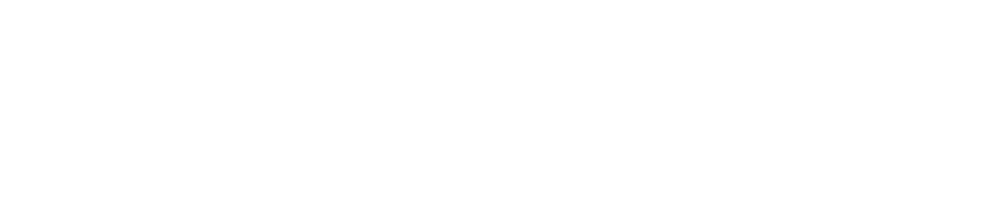 Nyt oprettelsesflow
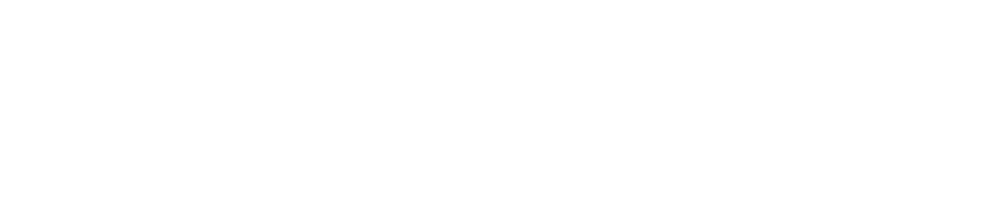 Nyt oprettelsesflow
Mail invitation
Samme som før
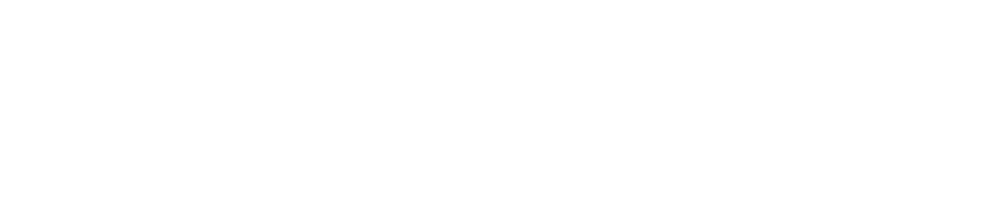 Nyt oprettelsesflow
Engangskode
Nyt: Engangskoden skal skrives til at starte med i stedet for til sidst.
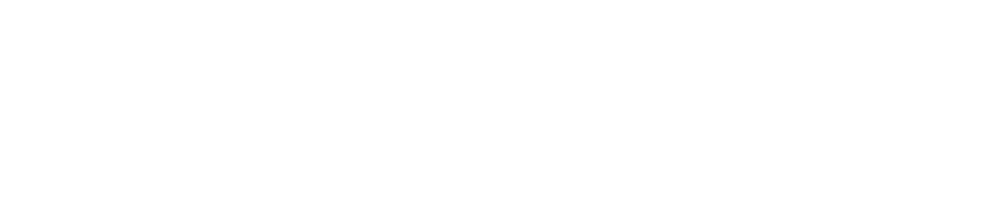 Nyt oprettelsesflow
Mail eller brugernavn
Nyt: Brugeren kan vælge at finde på et brugernavn - før var det kun mail
Nyt: Hvis den nye bruger allerede har et login, så vil Prepare søge efter den på baggrund af mail eller brugernavn = Svære at komme til at oprette 2 forskellige brugere
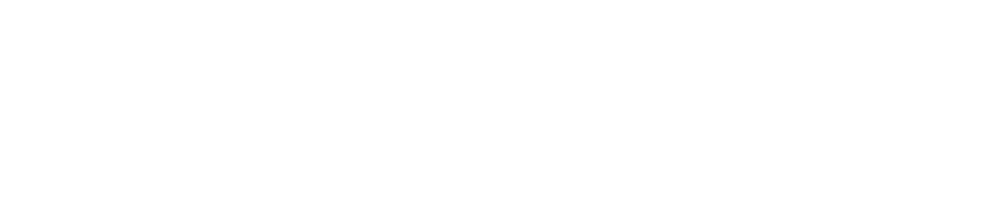 Nyt oprettelsesflow
Ny bruger
Nyt: Brugeren skal bekræfte sin adgangskode ved at skrive den igen
birthe62@gmail.com
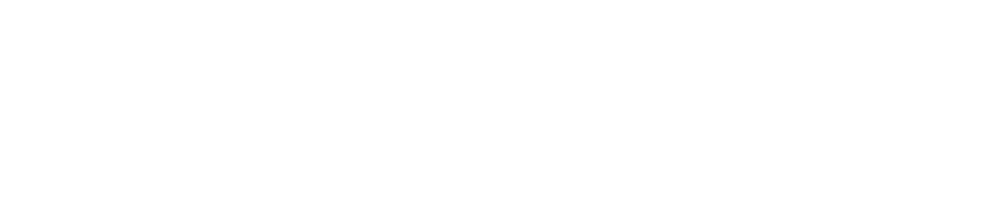 Nyt oprettelsesflow
2a) Har et login
E-mail eller brugernavn bliver automatisk overført til login-boksen og brugeren skal skrive sin nuværende adgangskode
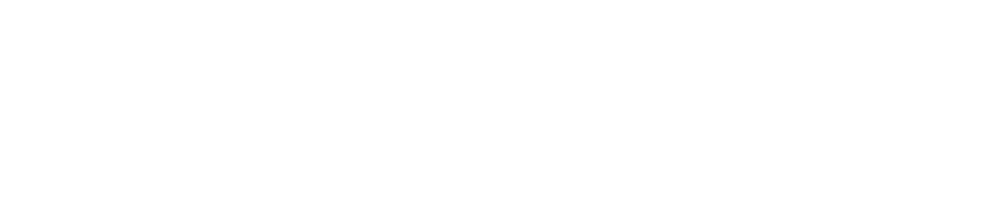 Nyt oprettelsesflow
2b) Har et login
Nyt: Hvis brugeren i forvejen er logget ind i en organisation, så skal brugeren kun tilføje den nye organisation og ikke logge ind igen
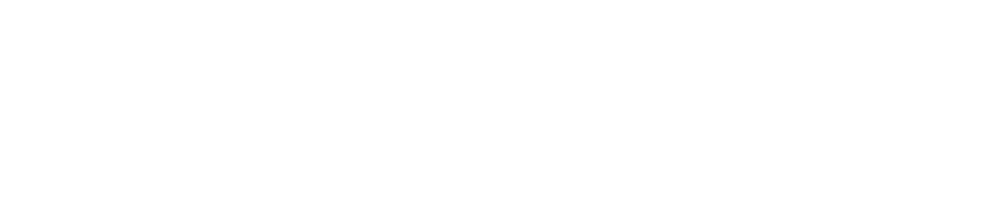 Nyt oprettelsesflow
Nedtælling til adgang
Nyt: Nedtælling som viser den nye bruger at vedkommende er på vej til at få adgang
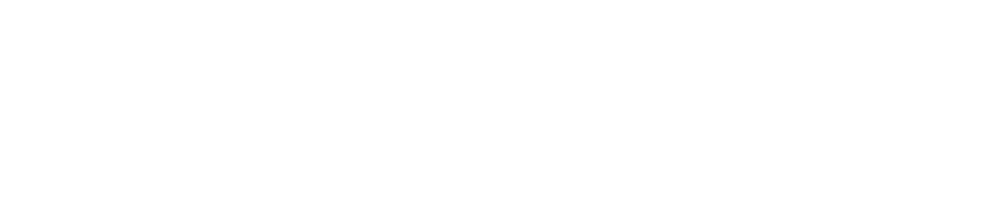 Nyt oprettelsesflow
Direkte adgang
Nyt: Ikke længere behov for at logge på efter oprettelsen af brugeren
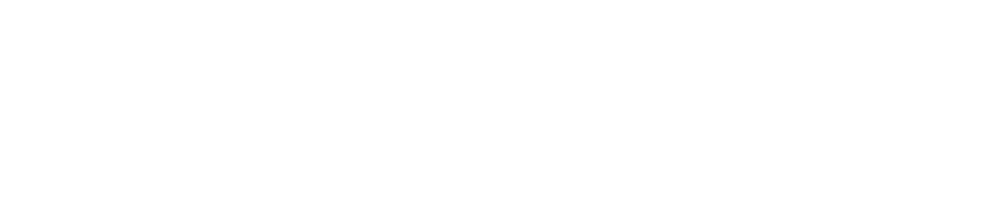 Fordele
Det er nemmere at oprette sig til ny organisation - svære at komme til at lave 2 brugere, som senere hen skal slåes sammen
AD brugere kan nemmere oprette sig til eksterne organisationer
AD brugere kan have to AD logins på samme konto
AD mail som brugernavn
Kan selv ændre brugernavn
Aktivering af  2-faktor login på egen bruger
Ét og samme login til FirstAgendas produkter
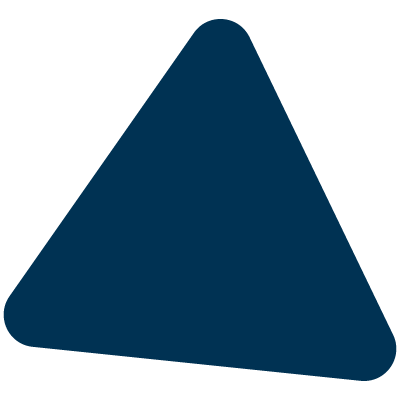 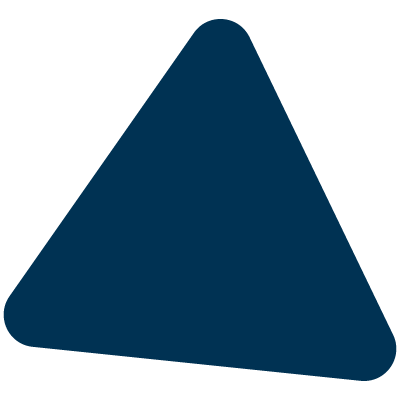 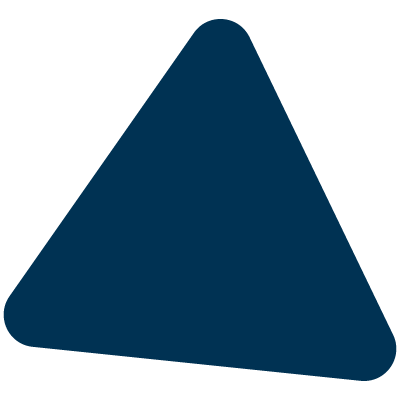 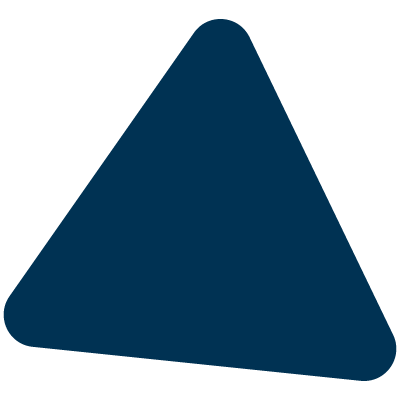 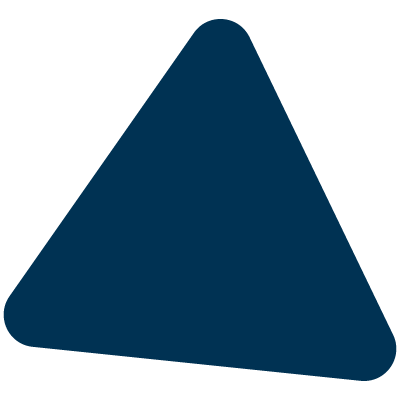 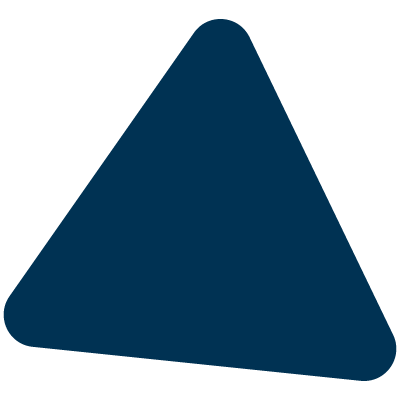 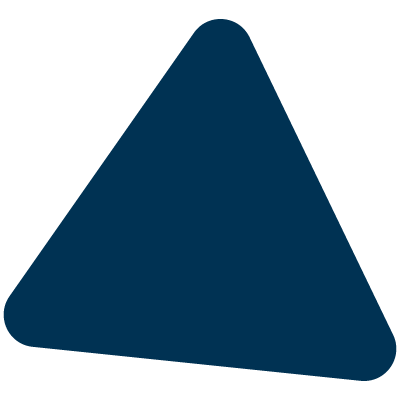 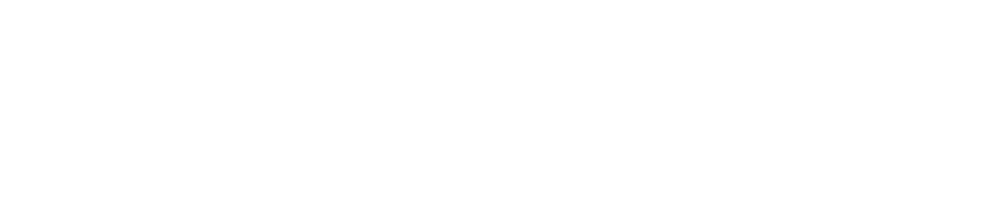 Administration af brugere og organisation
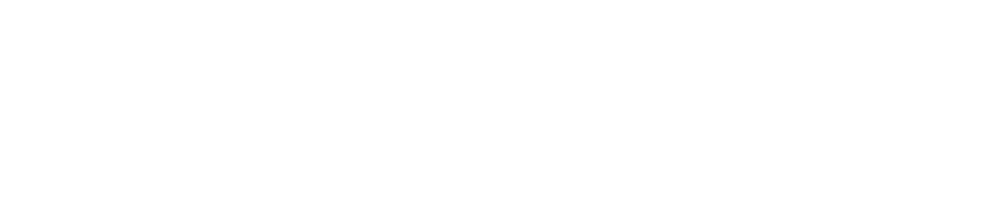 Hovedændringer
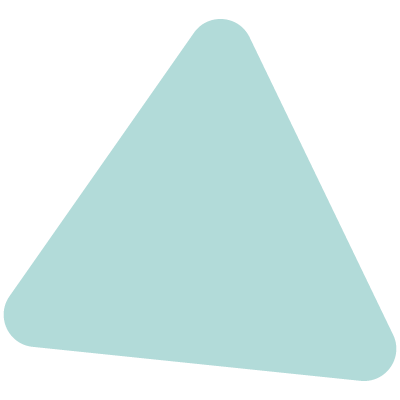 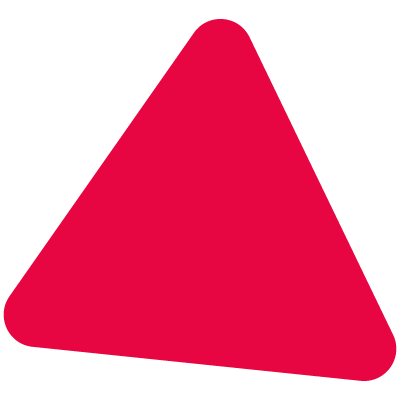 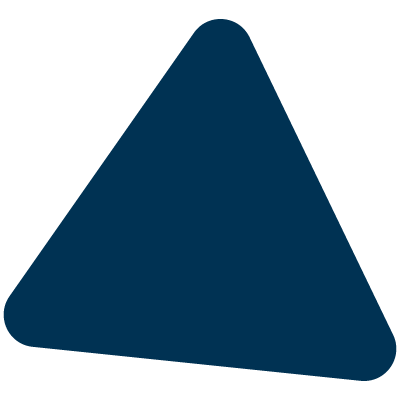 Enkelte 
Organisations-
indstillinger
Opret bruger/
rediger bruger
Todelt 
administratorrolle
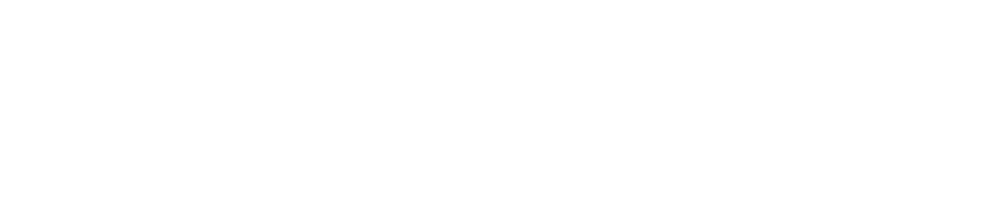 Administration af brugere og organisation
Opret bruger
Du trykker stadig på Opret bruger i Prepare
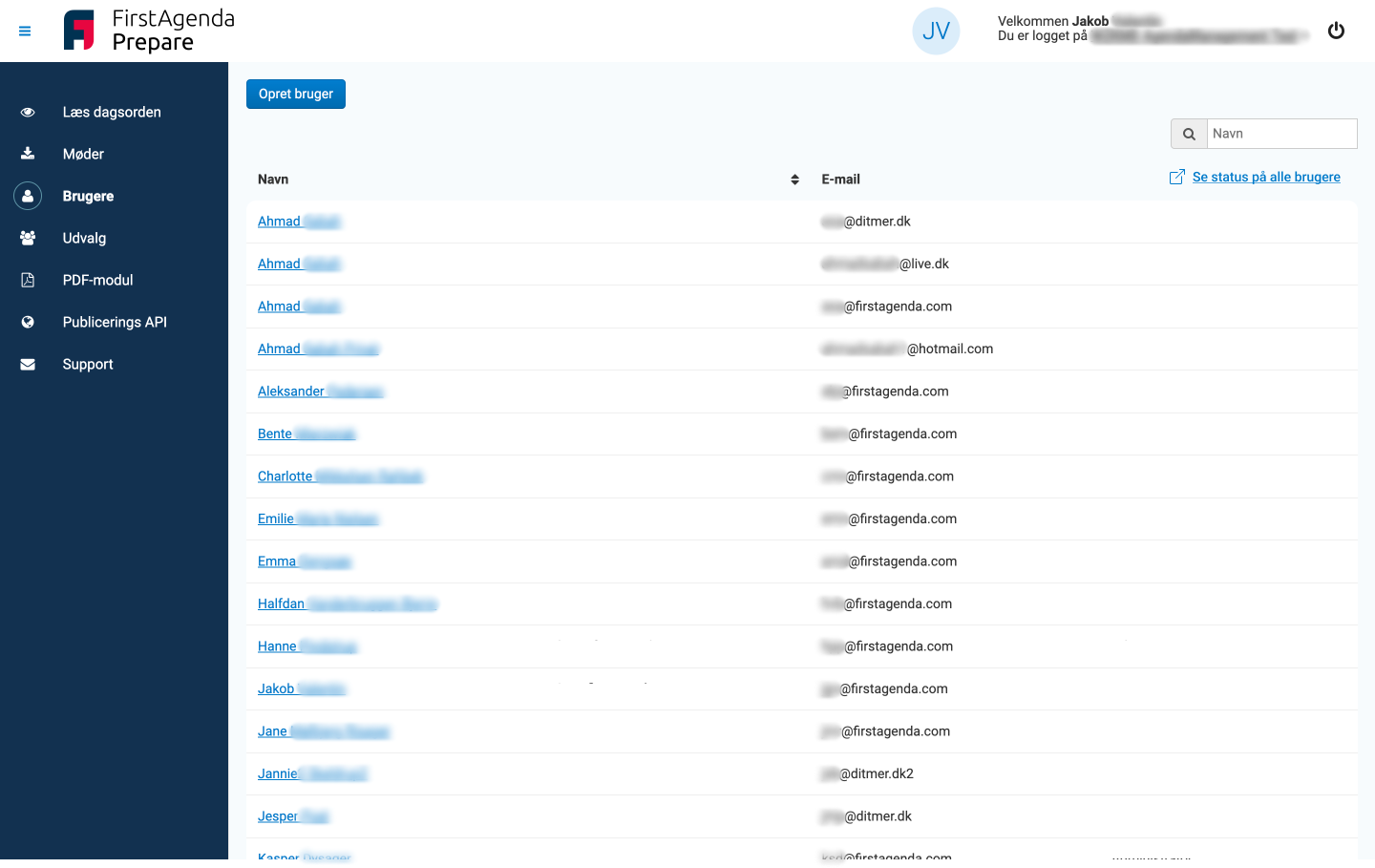 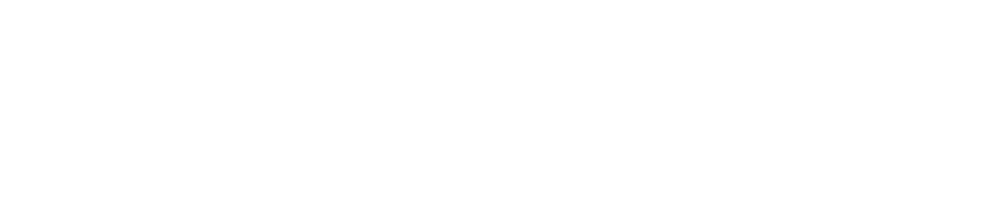 Administration af brugere og organisation
Opret bruger
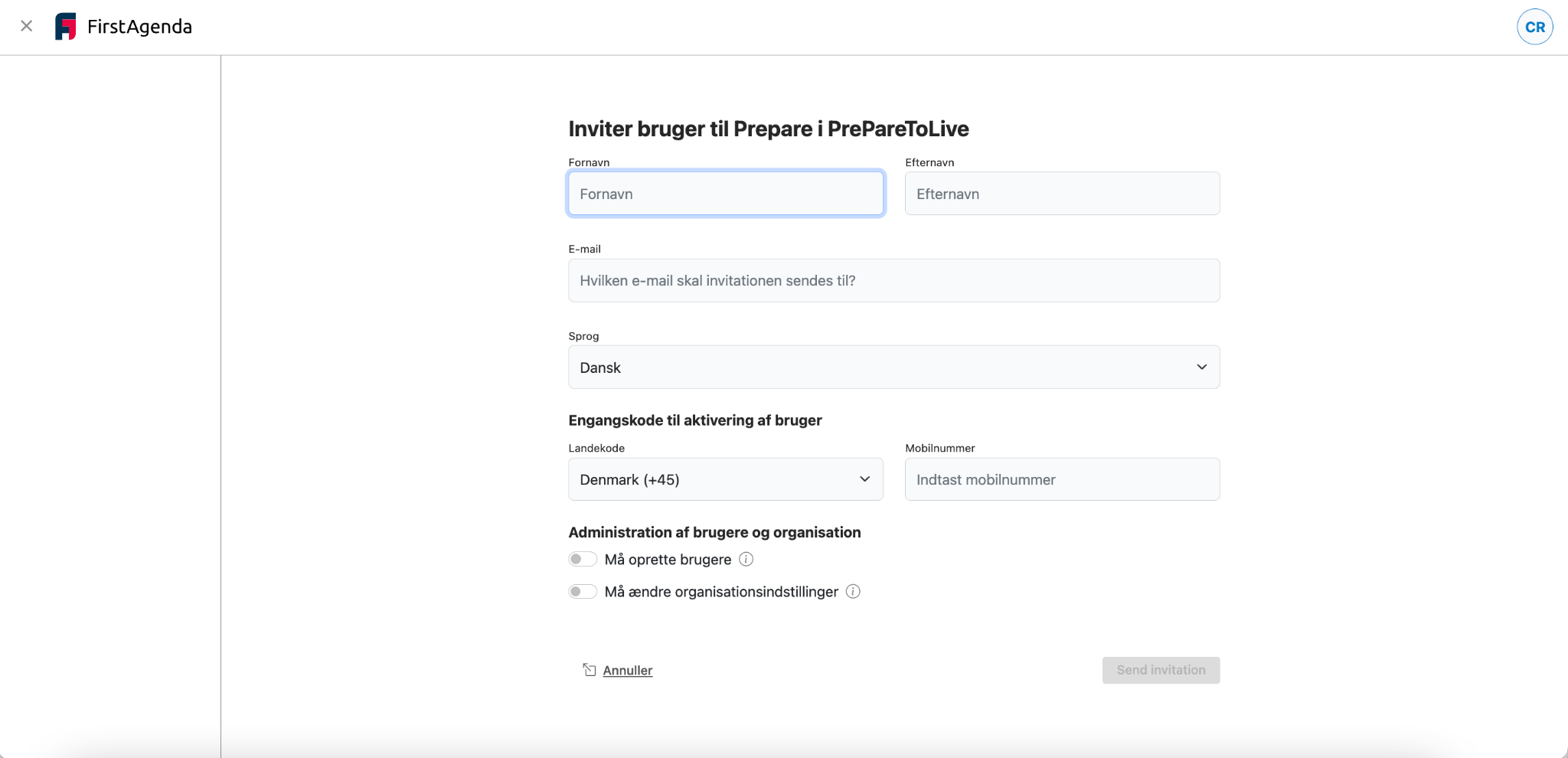 Brugeren oprettes herefter i den nye brugeradministration

NB: 
Invitationer udløber efter 30 dage
Tidligere  invitationer vil ikke virke
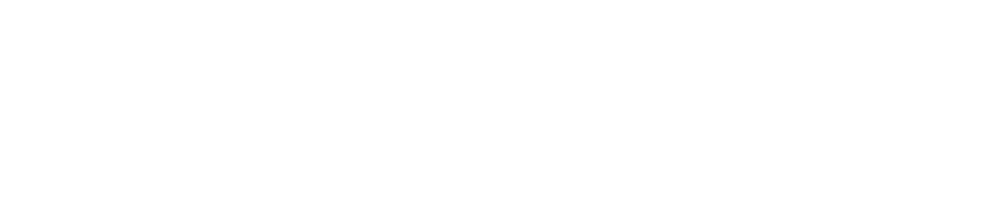 Administration af brugere og organisation
Opret bruger
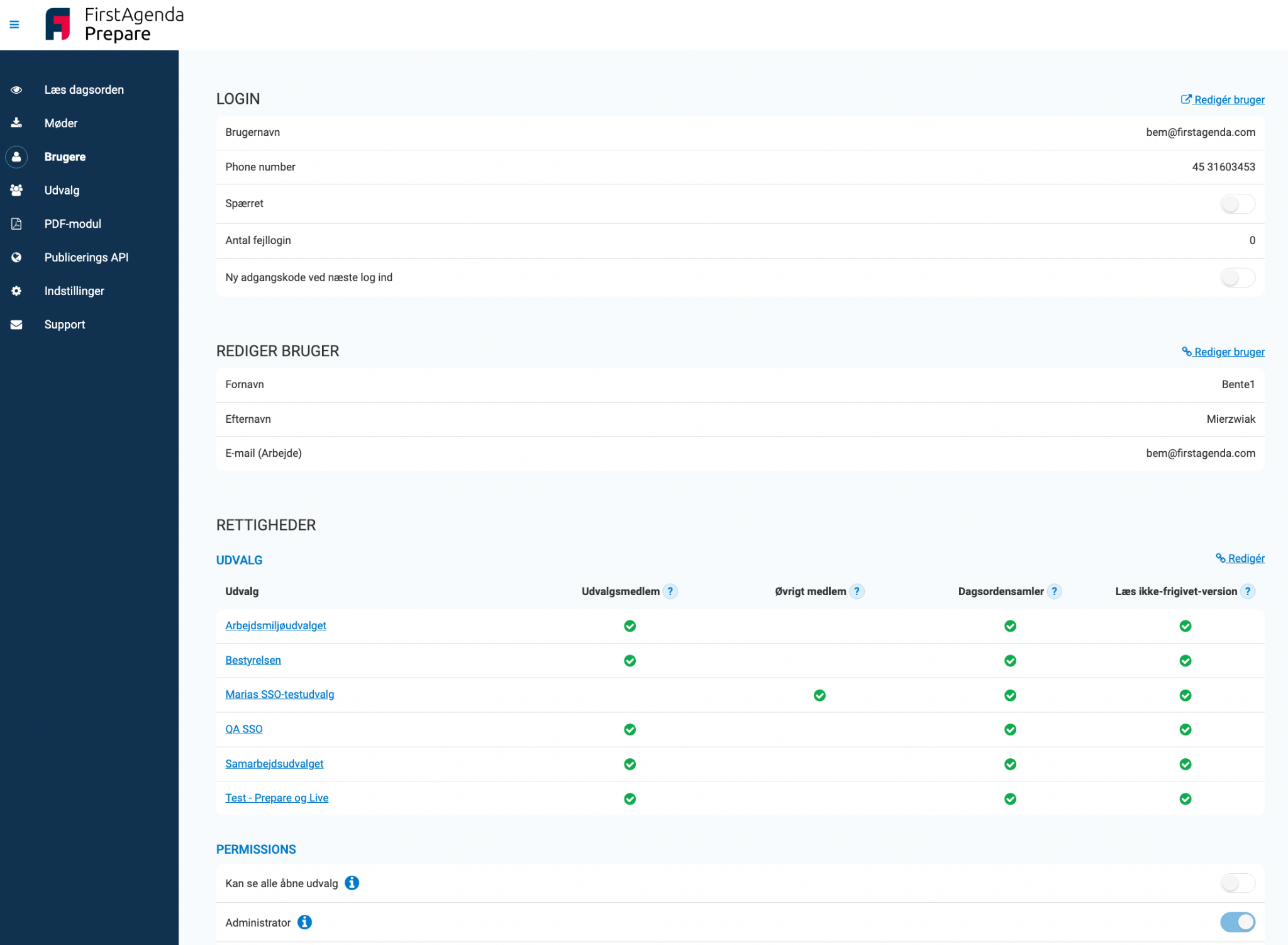 Du kommer tilbage til Prepare og kan tilknytte udvalg til brugeren.


NB: Brugeren vil fremgå af brugerlisten i Prepare, når du opdaterer siden
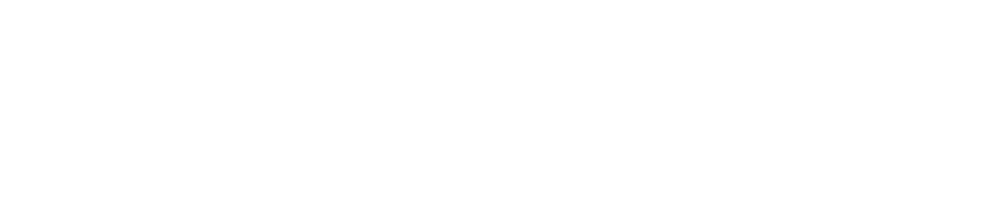 Rediger bruger
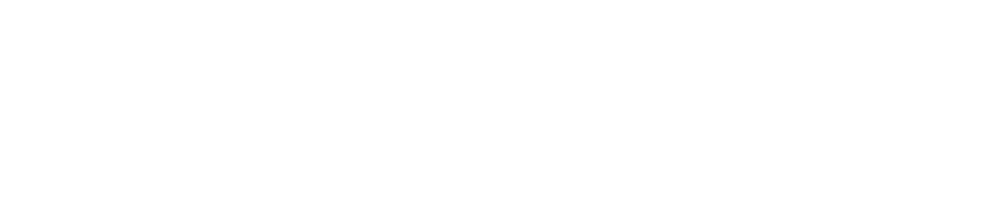 Administration af brugere og organisation
Rediger bruger
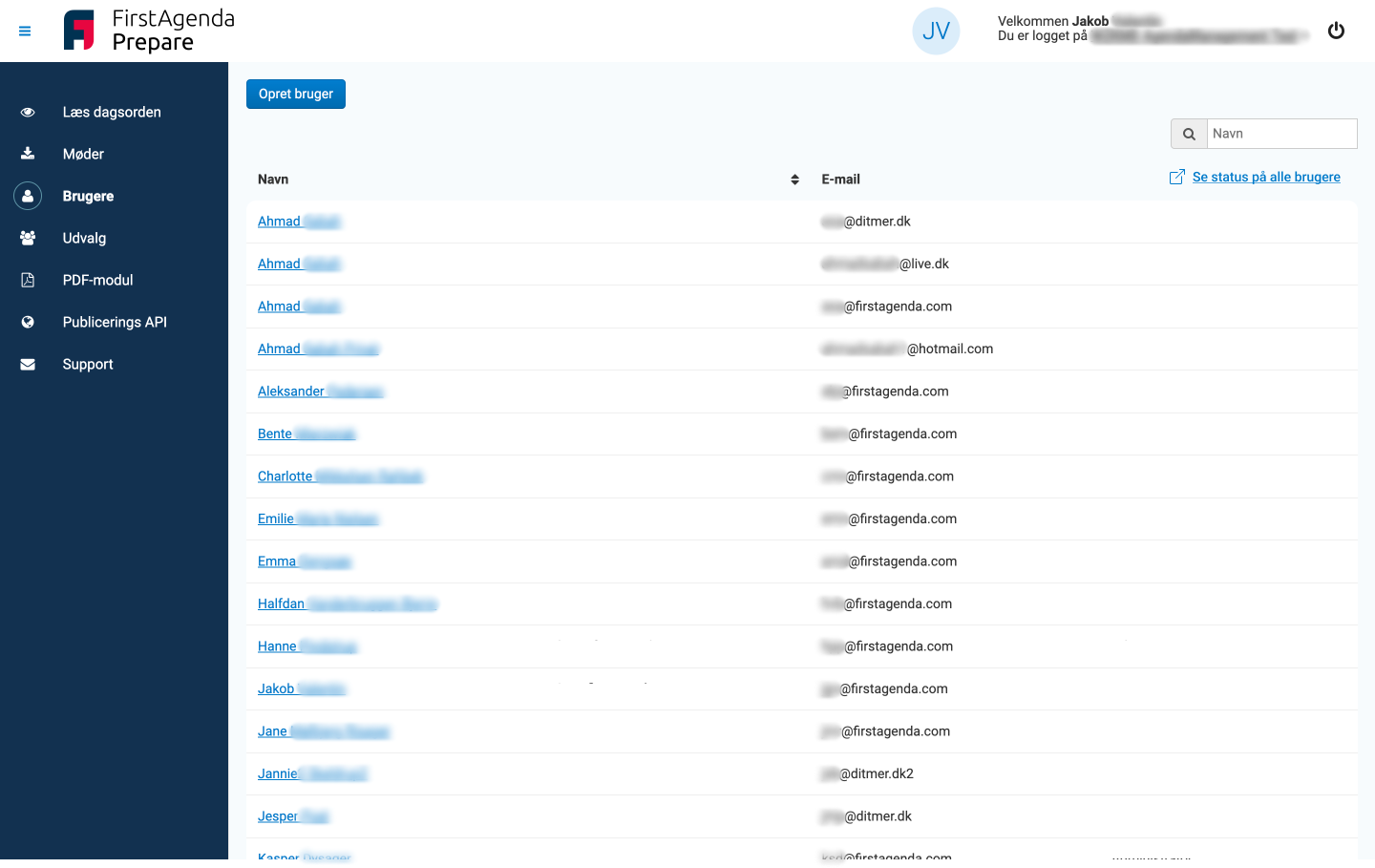 Du finder brugeren, hvor du plejer
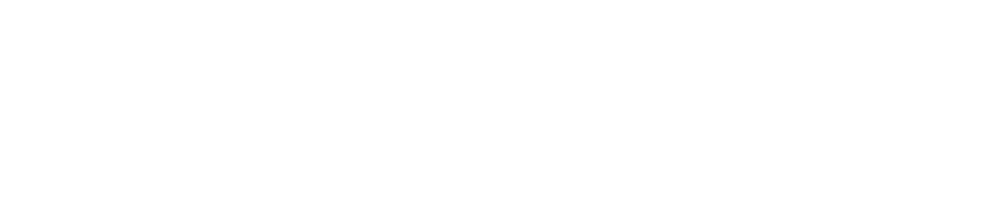 Administration af brugere og organisation
Rediger bruger
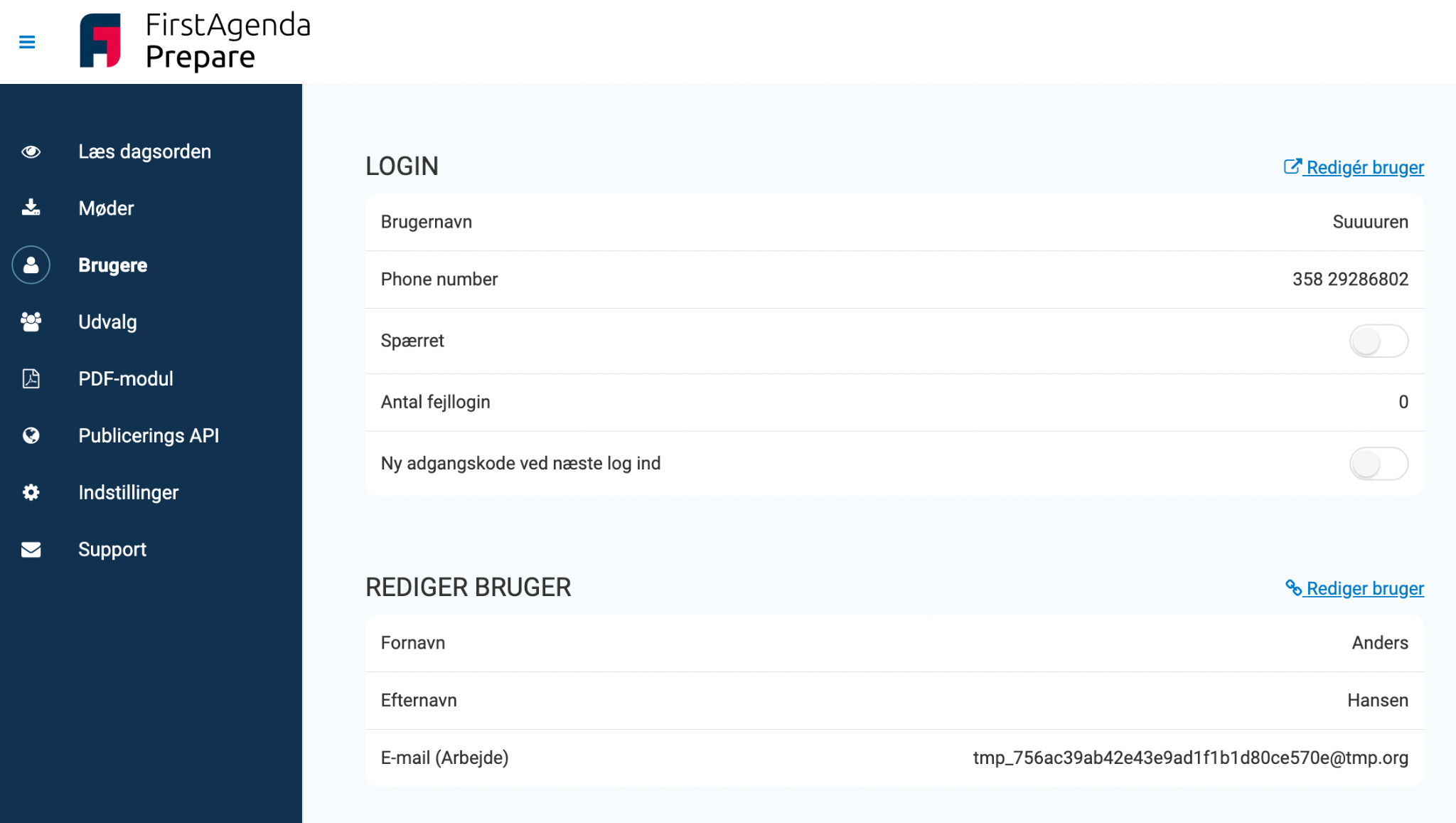 Alt stamdata på brugerne ændres i den nye brugeradministration
AndersHansen
Telefonnummer
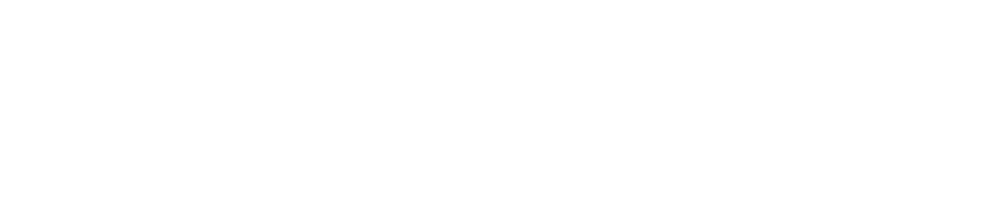 Administration af brugere og organisation
Rediger bruger
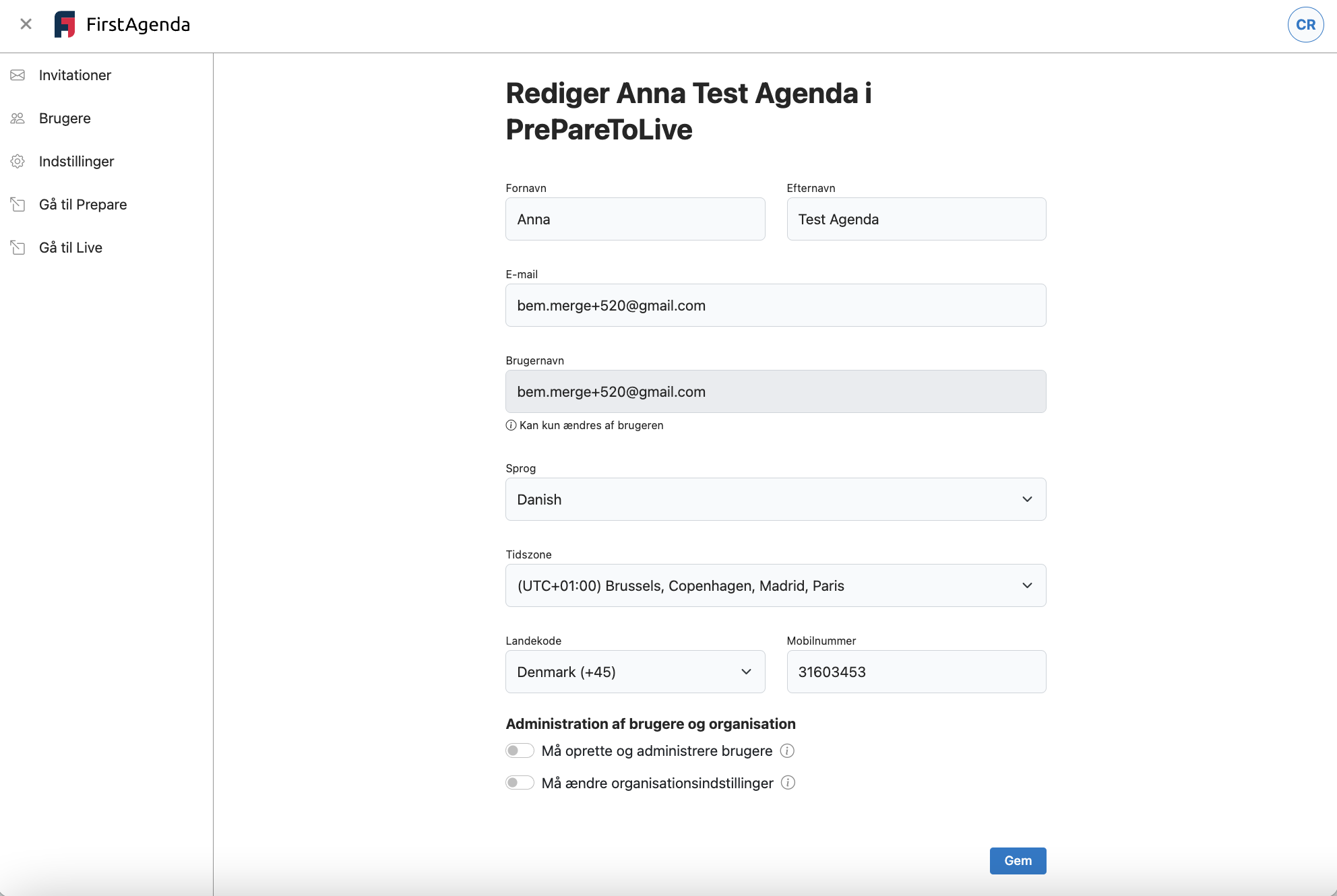 Alt stamdata på brugerne ændres i den nye brugeradministration
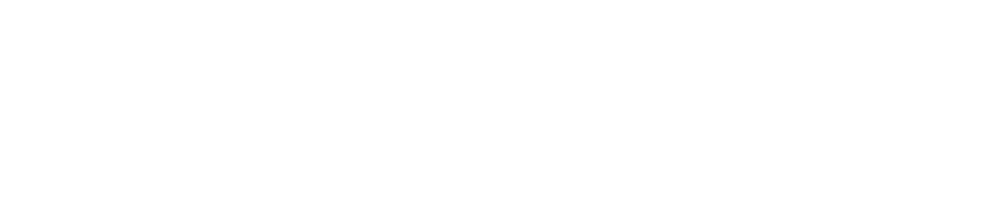 Administration af brugere og organisation
Rediger bruger
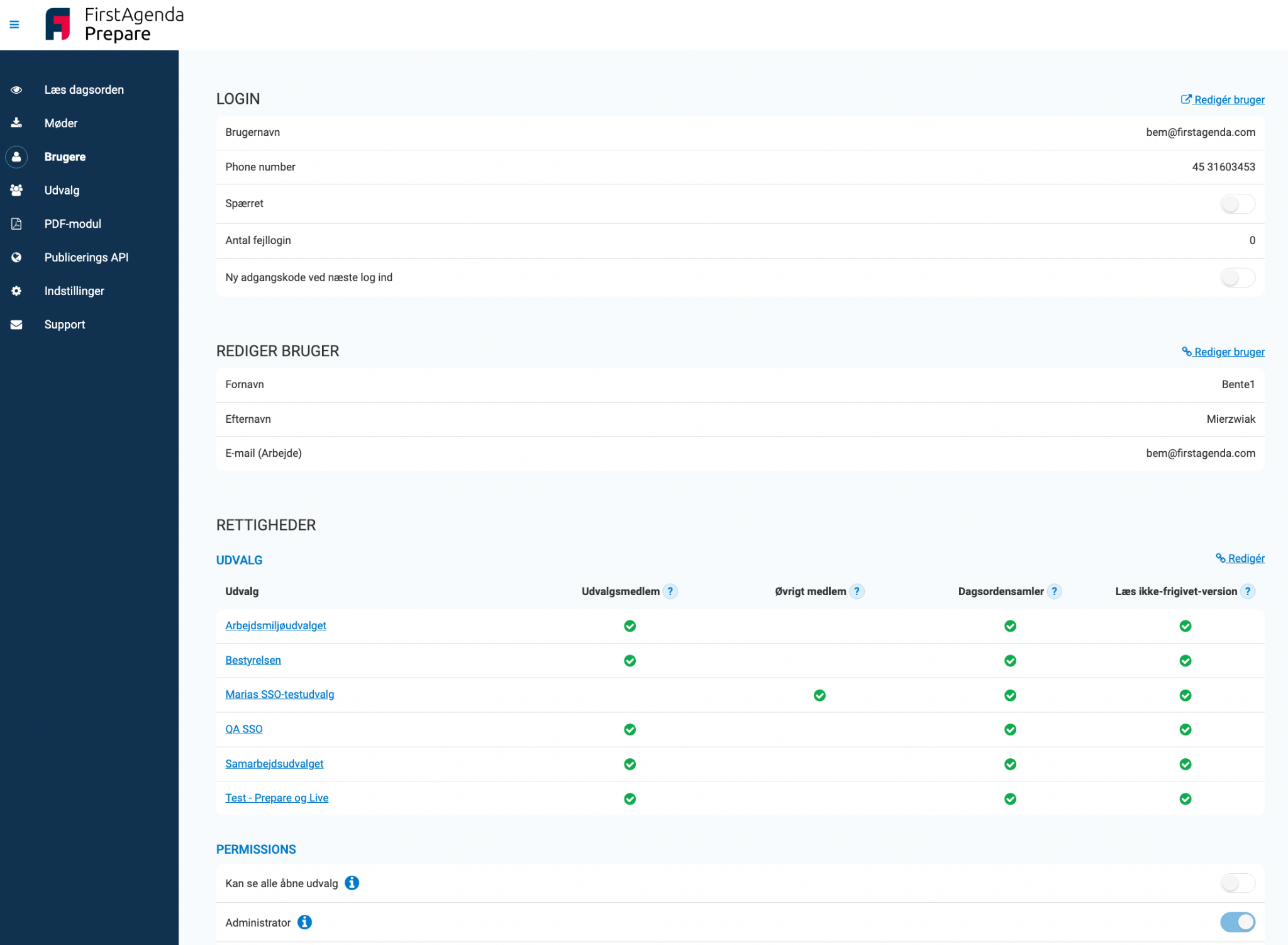 Alt tilknytning til udvalg og møder sker fortsat i Prepare - ingen ændringer
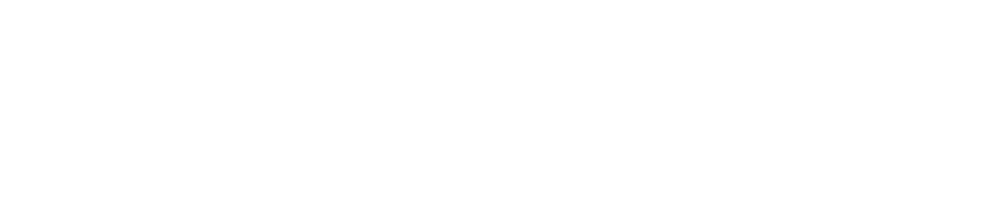 Administration af brugere og organisation
Brugerstatus
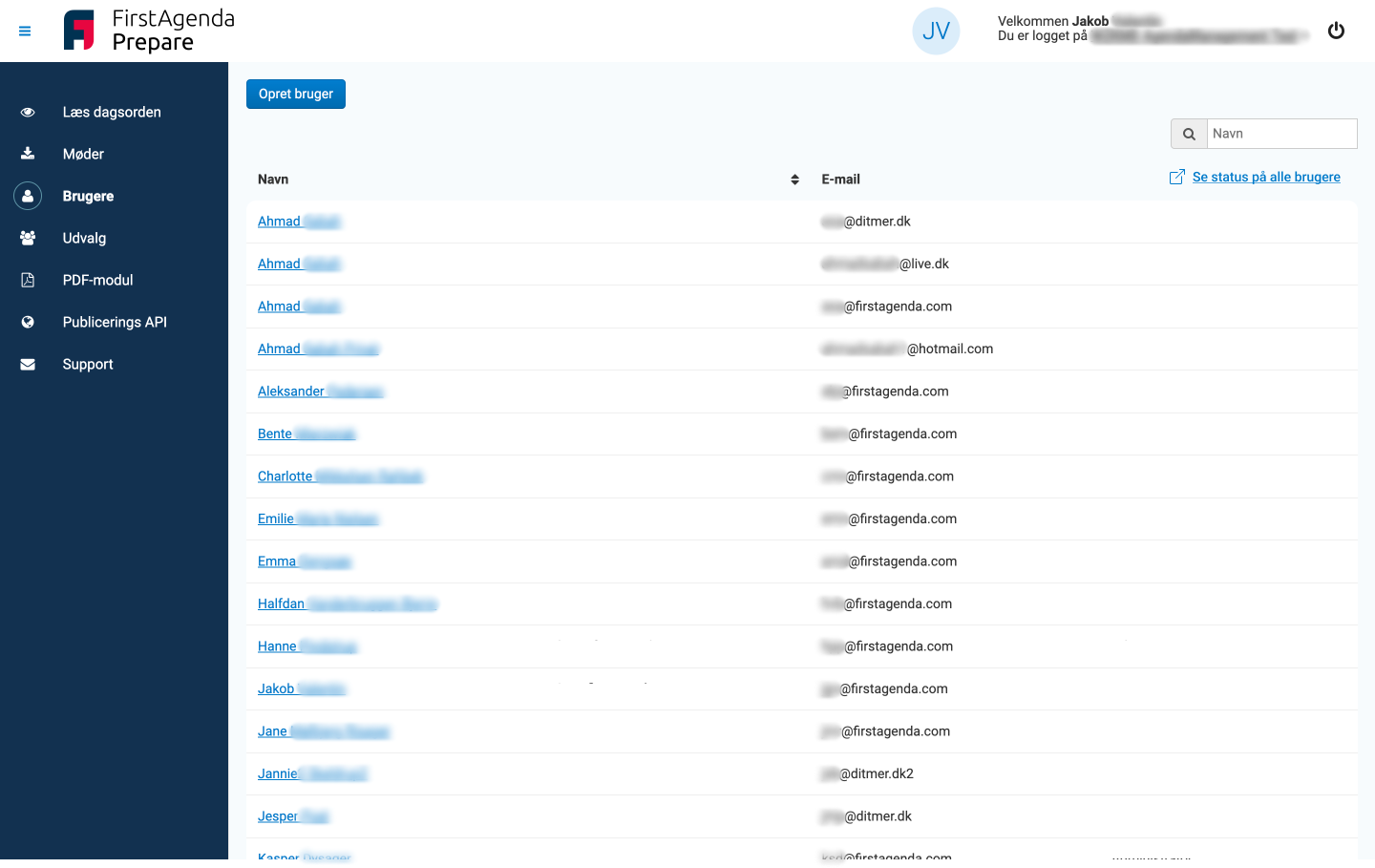 Hurtig adgang til brugerstatus ved at navigere til den nye brugeradministration
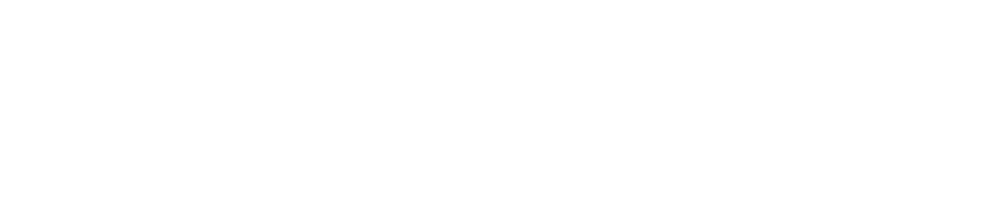 Administration af brugere og organisation
Brugere
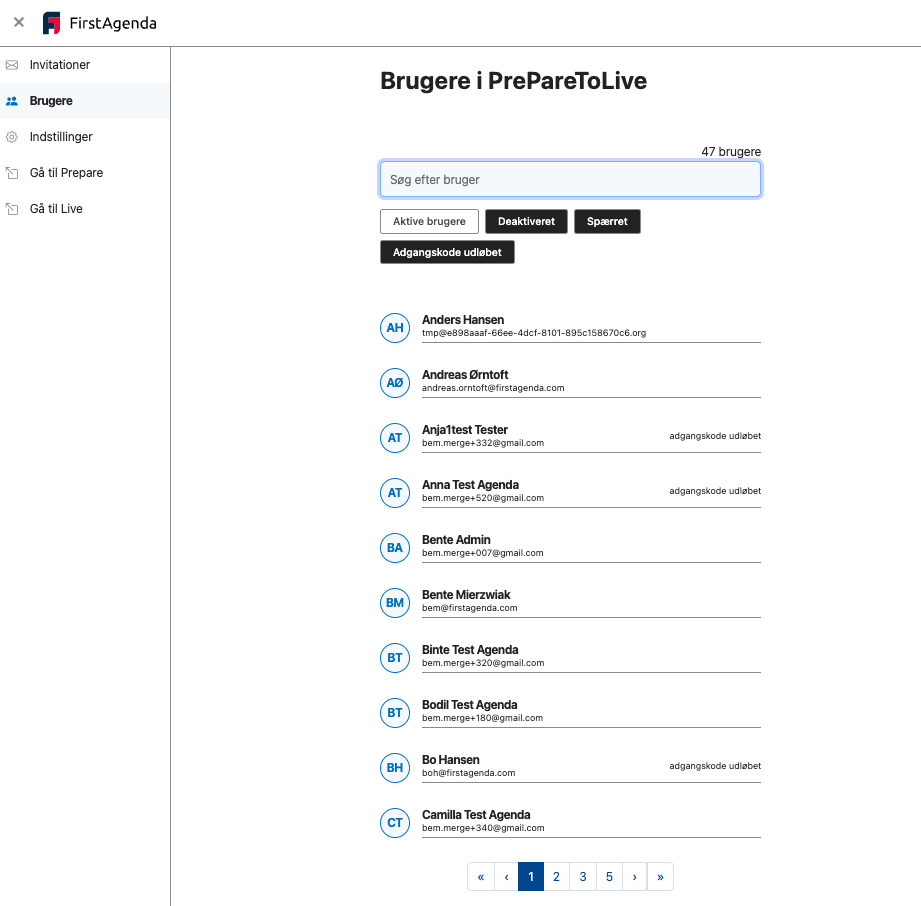 Du kan filtrere på:
Aktive brugere
Deaktiverede
Spærrede
Udløbet adgangskode
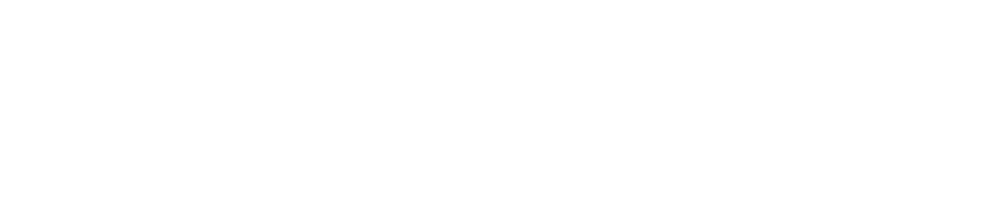 Administration af brugere og organisation
Invitationer
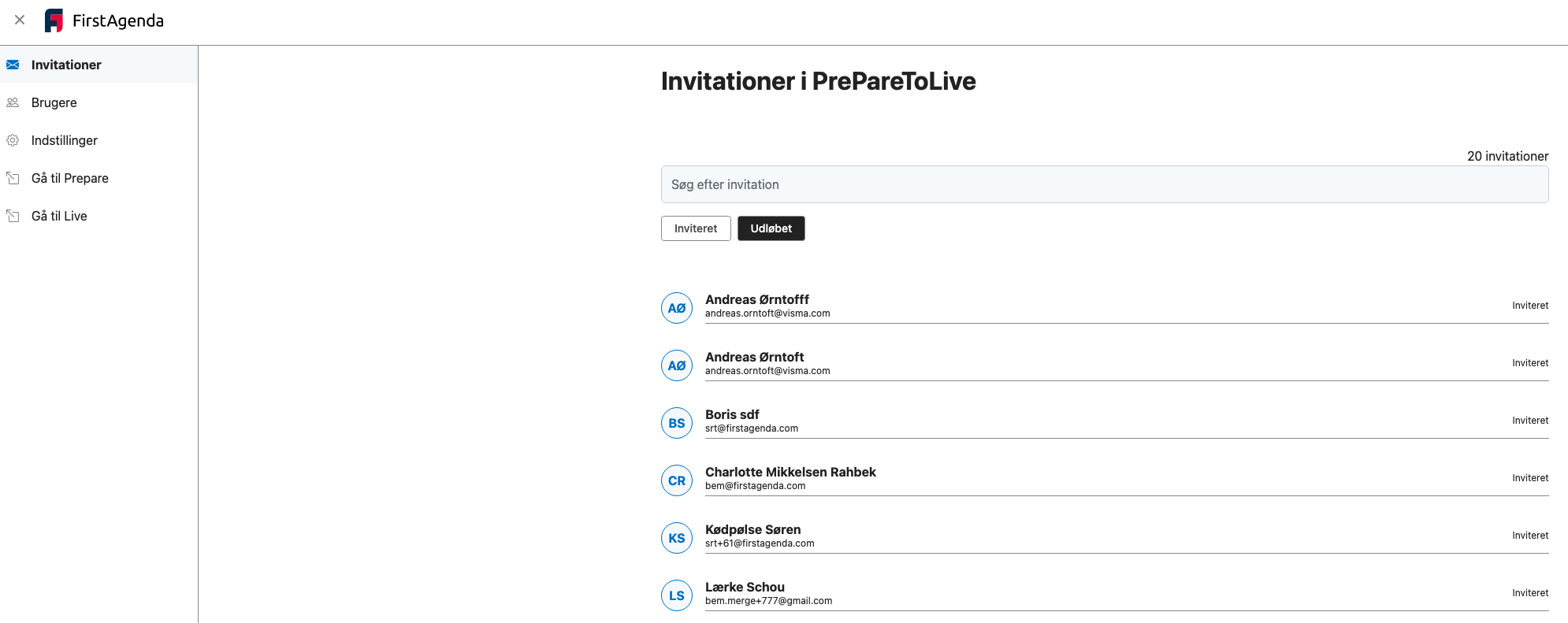 Du kan filtrere på:
Inviterede brugere
Udløbet invitationer
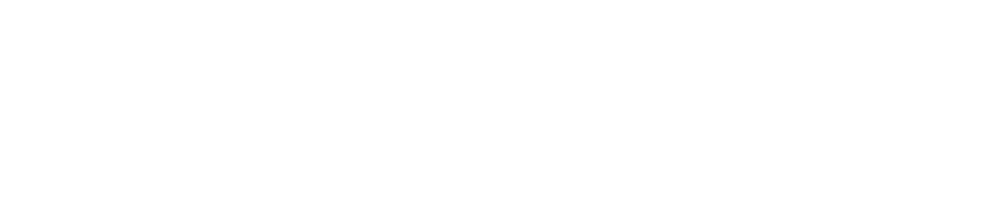 Administration af brugere og organisation
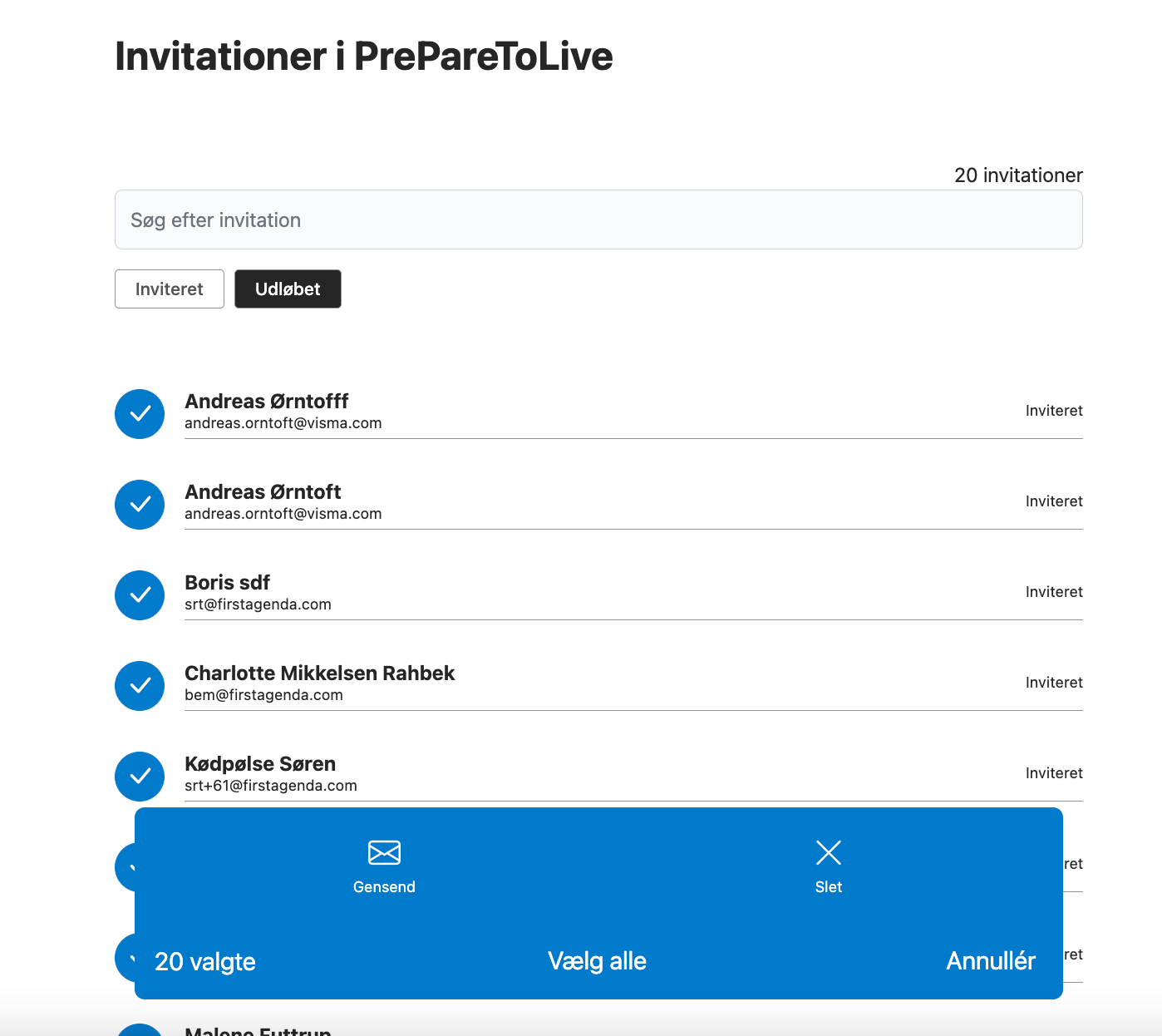 Invitationer
Du kan filtrere på:
Inviterede brugere
Udløbet invitationer

NYT: Du kan markere flere invitationer og sende dem ud på én gang
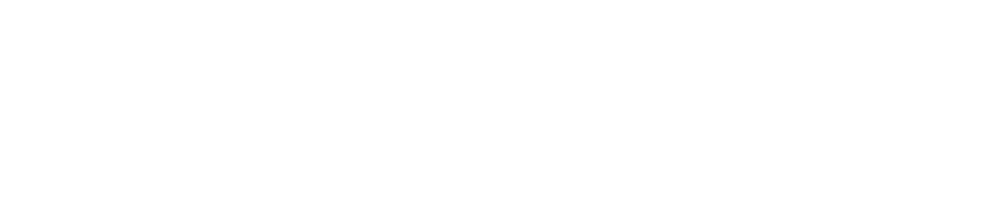 Fordele
Fokuseret visning ved oprettelse af brugere
Bedre overblik med filtrering af brugere/invitationer
Hurtigere fremsøgning af brugere
Foretage flere handlinger på én gang: Genudsende invitationer, sende ny adgangskode m.m.
Alle nye sider er WCAG compliant
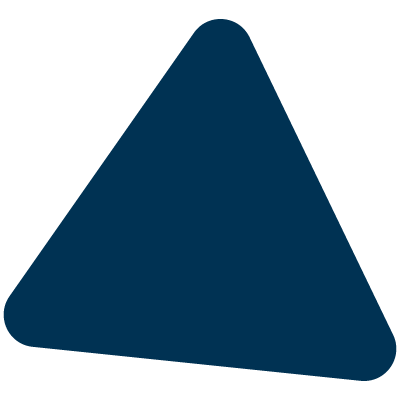 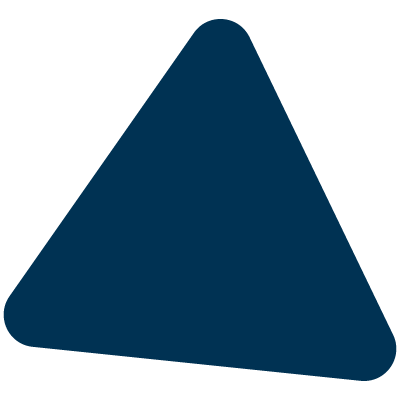 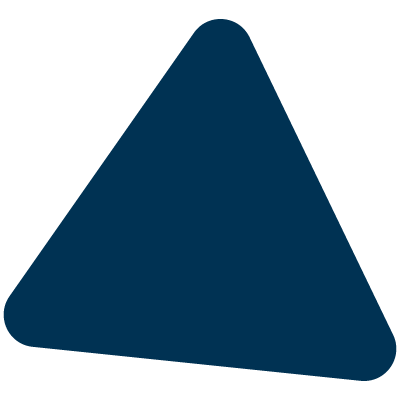 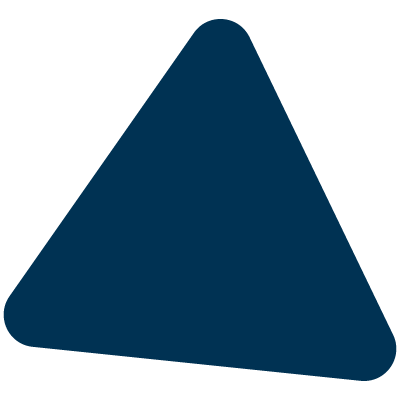 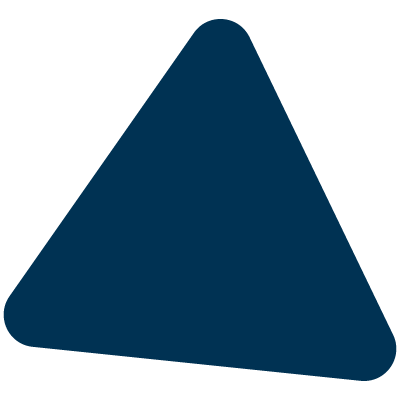 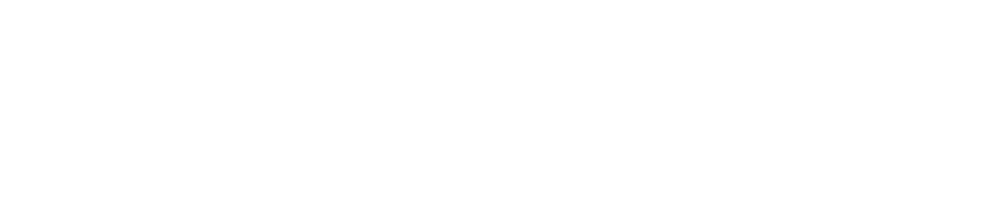 Todelt 
administratorrolle
Må oprette brugere
Kan tildeles og fjernes af andre med samme rettighed
(Tidligere “Dagsordensamler må administrere brugere”)


Må ændre organisationsindstillinger
Kan tildeles og fjernes af andre med samme rettighed

Den administrator-rolle, som I har i dag
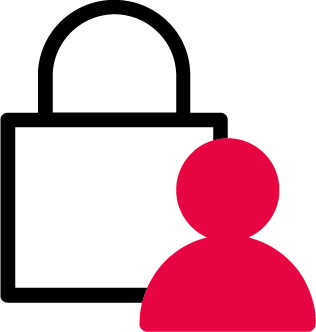 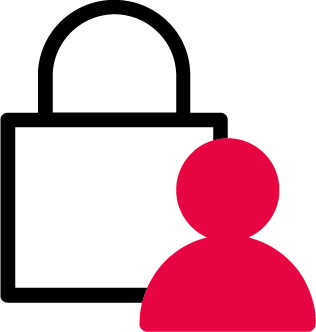 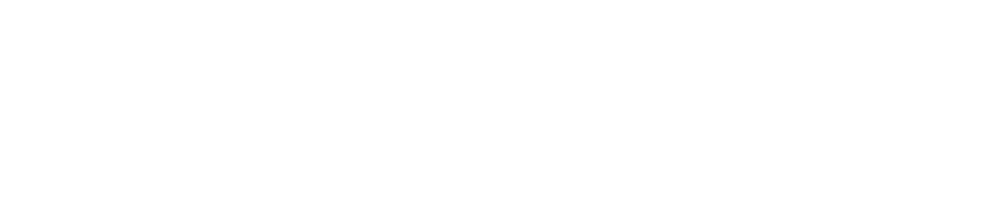 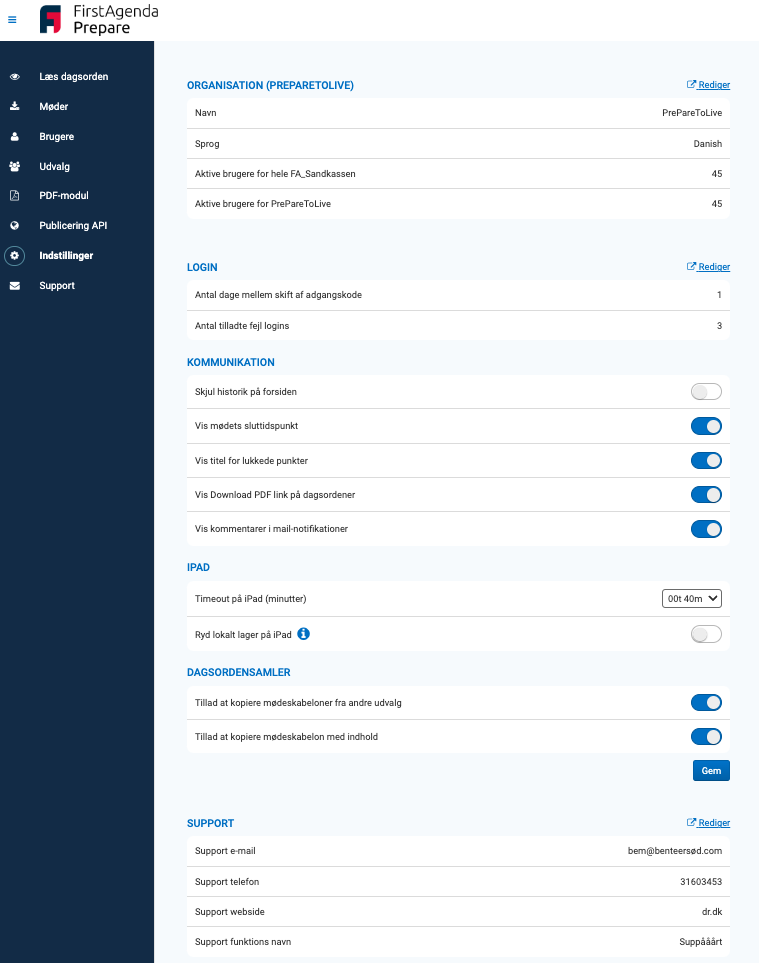 Enkelte organisations-
indstillinger
Organisationsindstillinger som skal indstilles i den nye brugeradministration:
Organisationsinfo
Login
Support
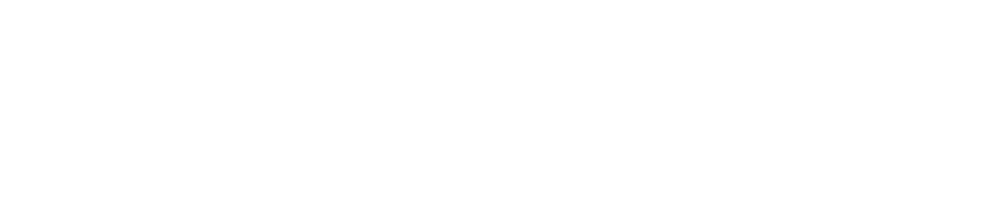 Enkelte organisations-
indstillinger
Organisationsindstillinger som skal indstilles i den nye brugeradministration:
Organisations info
Login
Support
Nyt: I kan slå 2-faktor til på organisationen
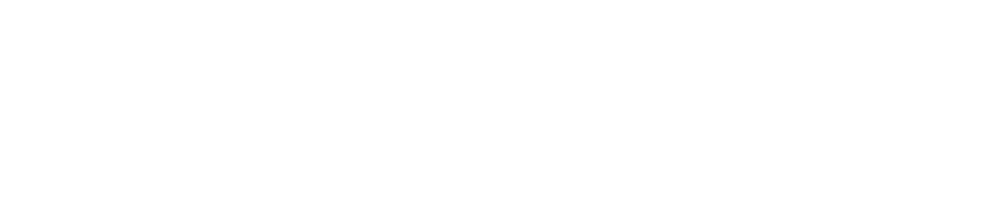 Fordele
I kan tildele enkelte dagsordensamlere mulighed for at administrere brugere (dagsordensamleren kan stadig kun tilføje brugere til egne udvalg).
I kan tildele IT en organisationsadministrator uden rettighed til administration af brugere
I kan slå 2-faktor til uden at skulle have fat i os
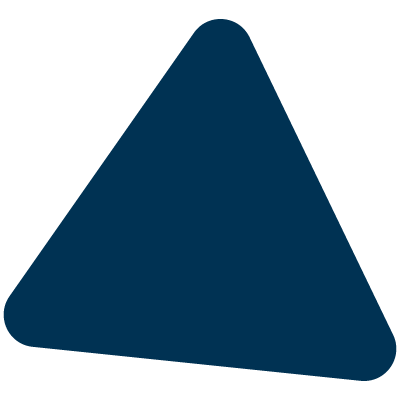 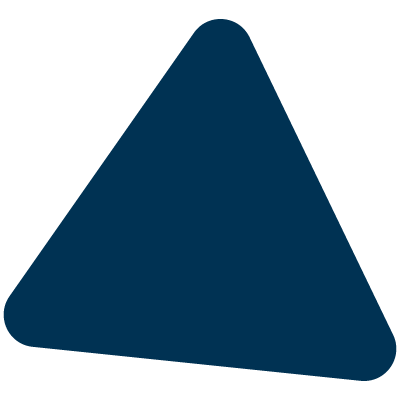 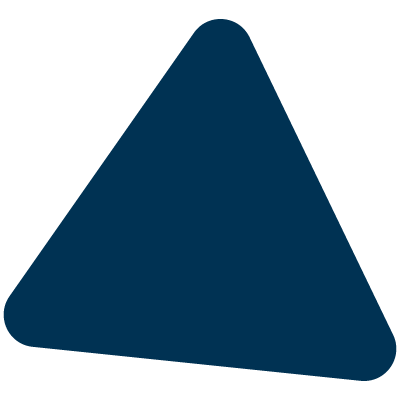 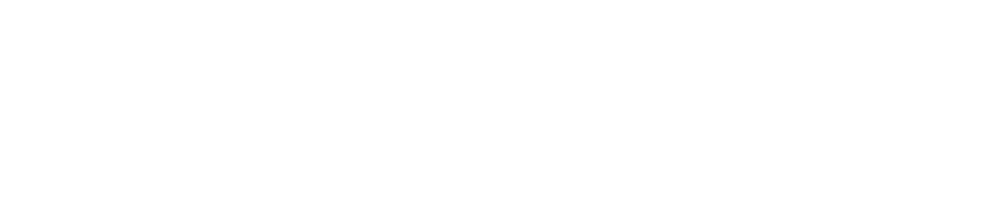 Hvis du oplever udfordringer …
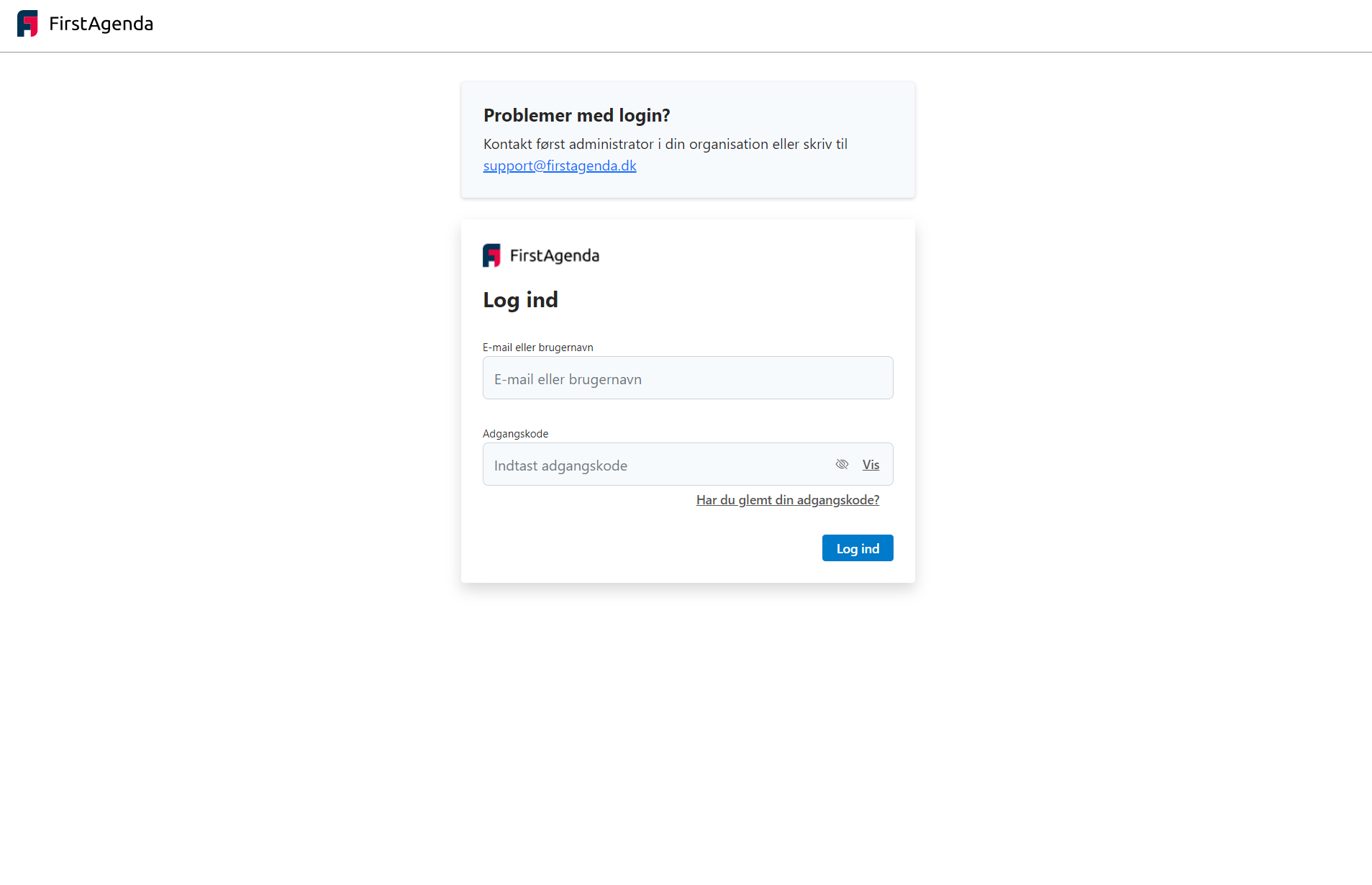 Loginboks med besked
Har du problemer med Login? (midlertidig)
Gamle urler - bogmærker 
Vil ikke længere fungere
AD-organisationer
Skal opdatere metadata-URL’en (sker ofte automatisk)
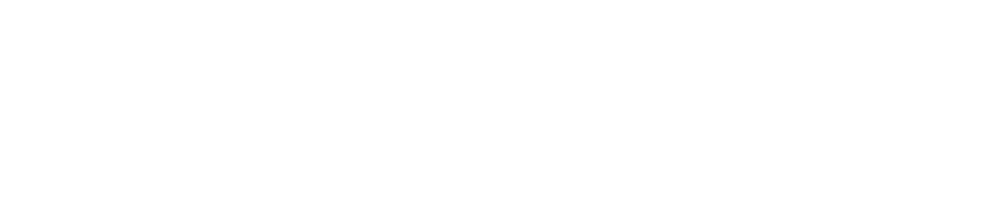 Kontakt
Support

support@firstagenda.dk
70 259 258

(Udvidet åbningstider  i weekenden 22.-23. april: 9-17)
Vickie Jo Ringgaard

vjr@firstagenda.com
20 22 15 85 

Kasper Dysager

ksd@firstagenda.com
24 84 08 72
?